Third Grade2016-2017
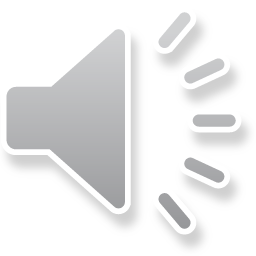 Starring: Mr. Saffold
Co-starring:  Tyrrell, Braxton, Jahkira, Paulina, Alex E., Alex Z., Isel, Khadasia, Jakiyah, Zariyah, Josahi, Diana, Gregory, Aaliyah, Magdelena, Keaton, & Kymani 
Special Appearance: Ms. Countryman
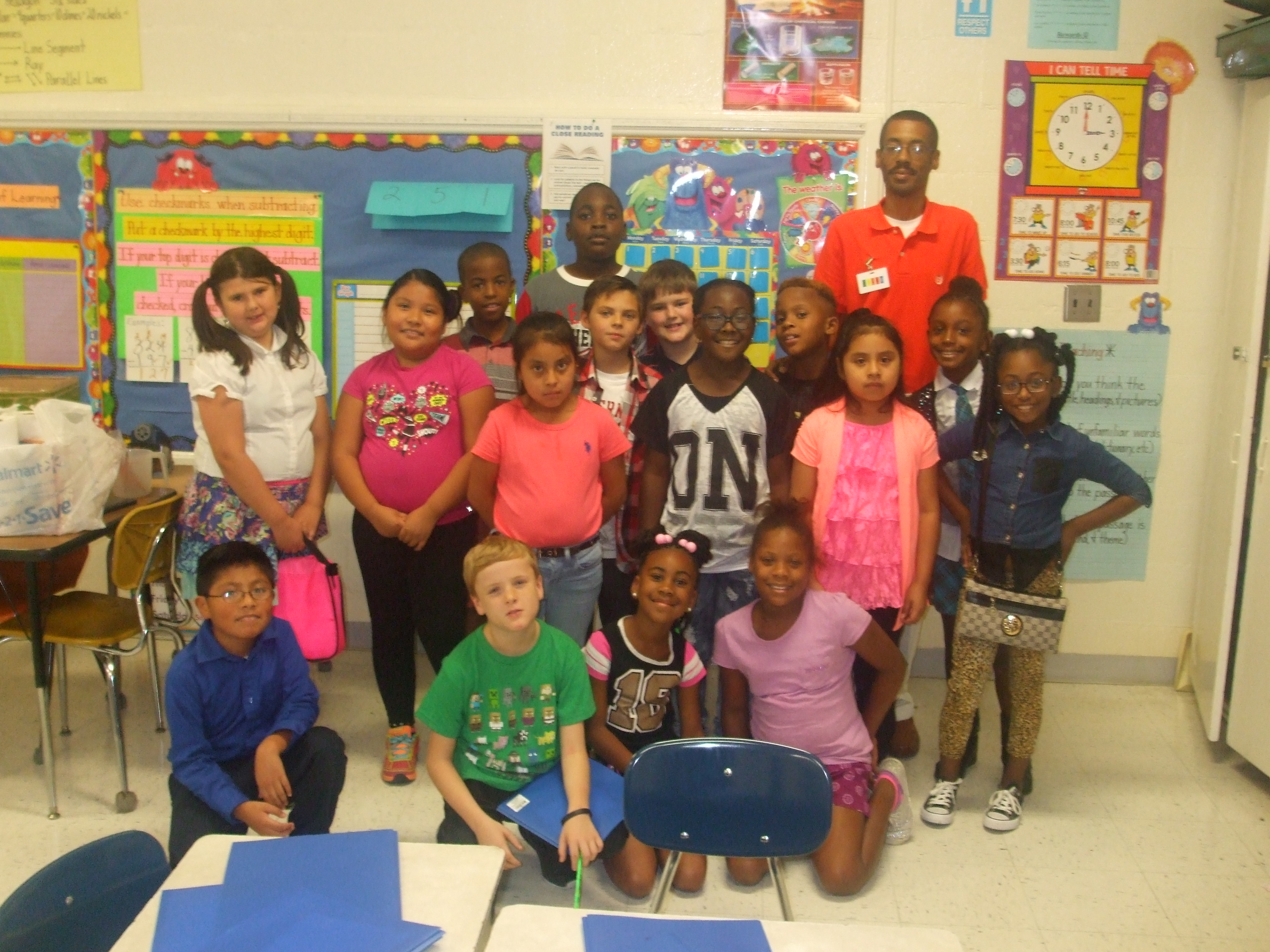 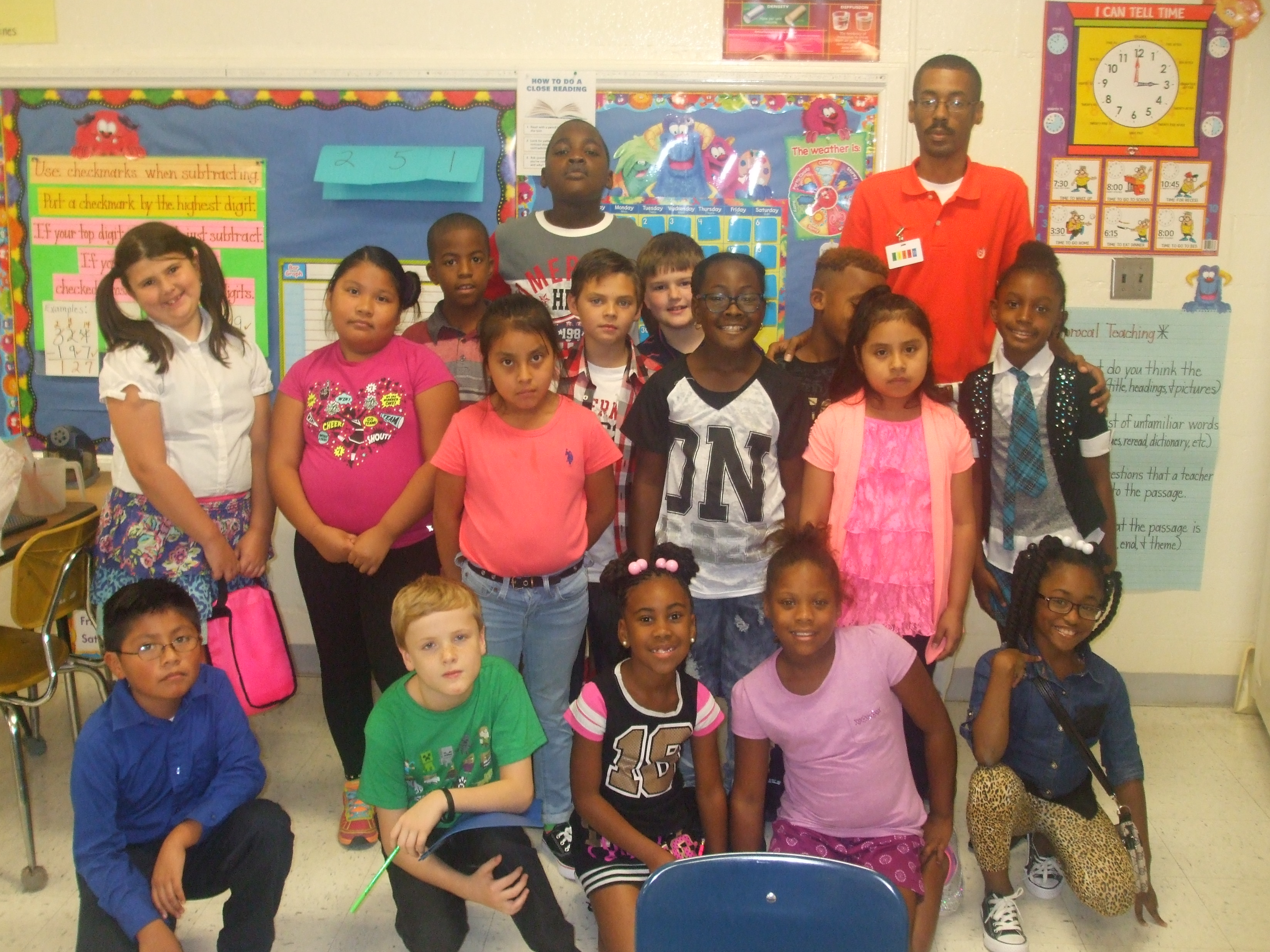 First Day of School
 August 9, 2016
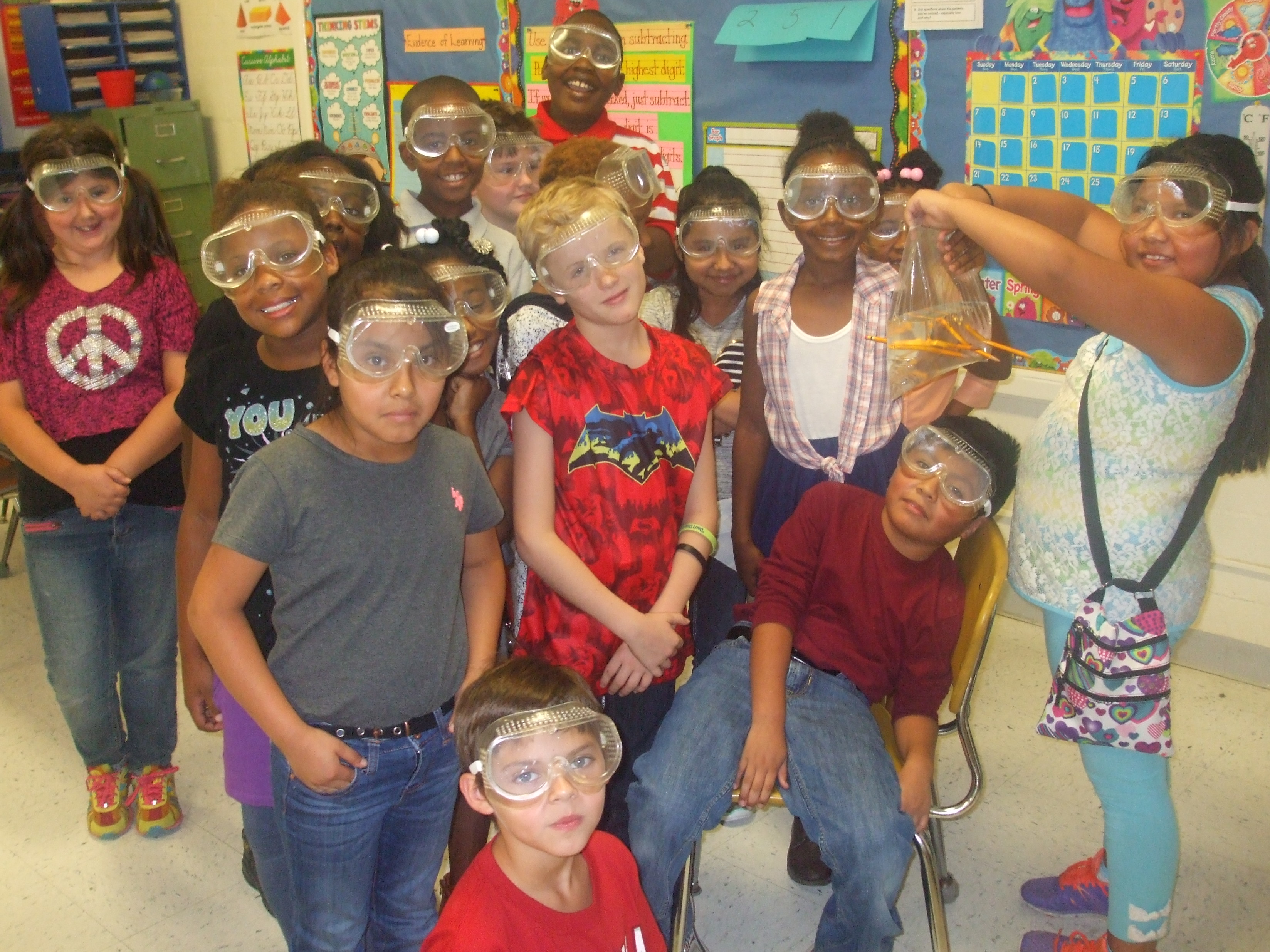 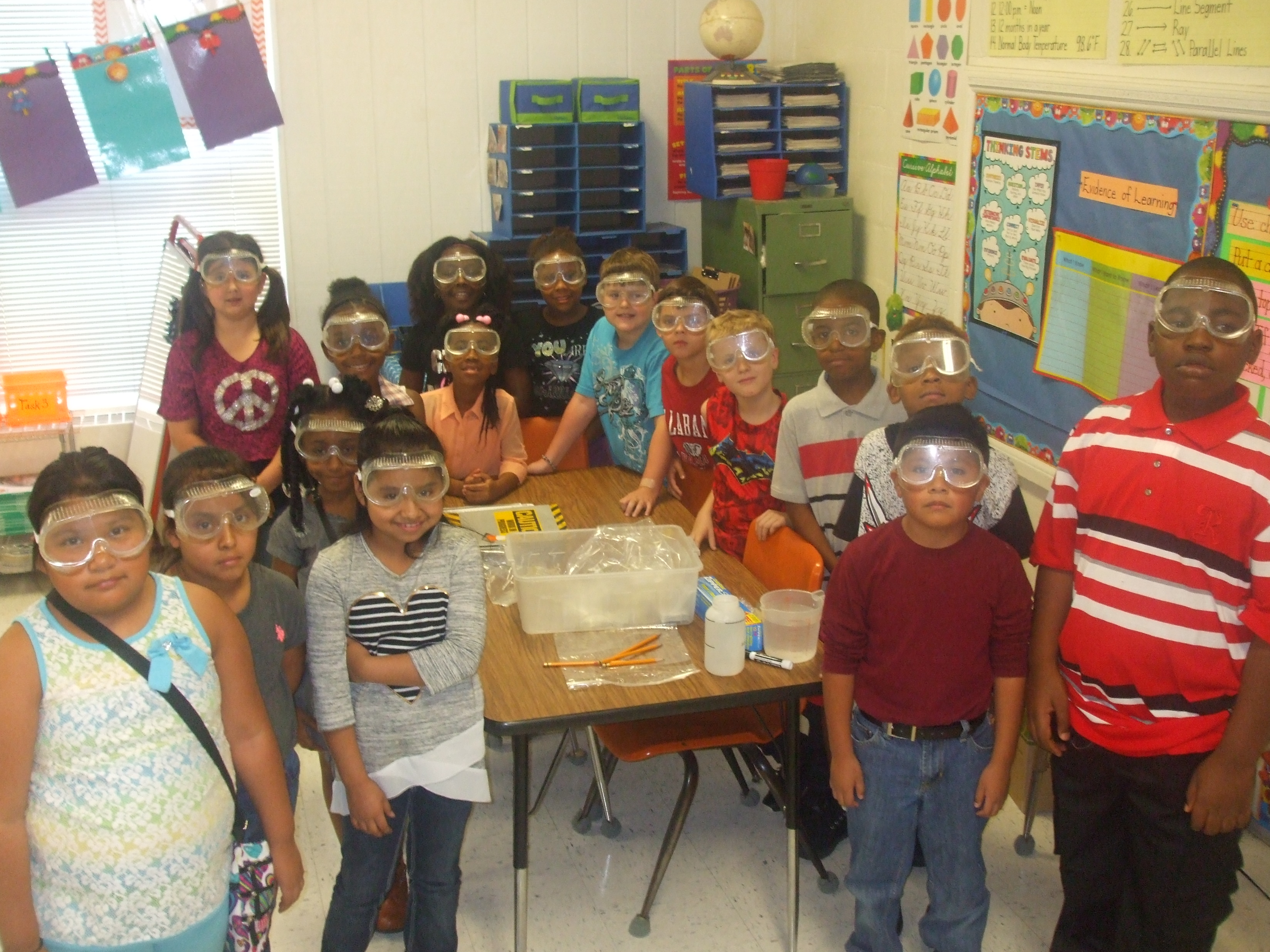 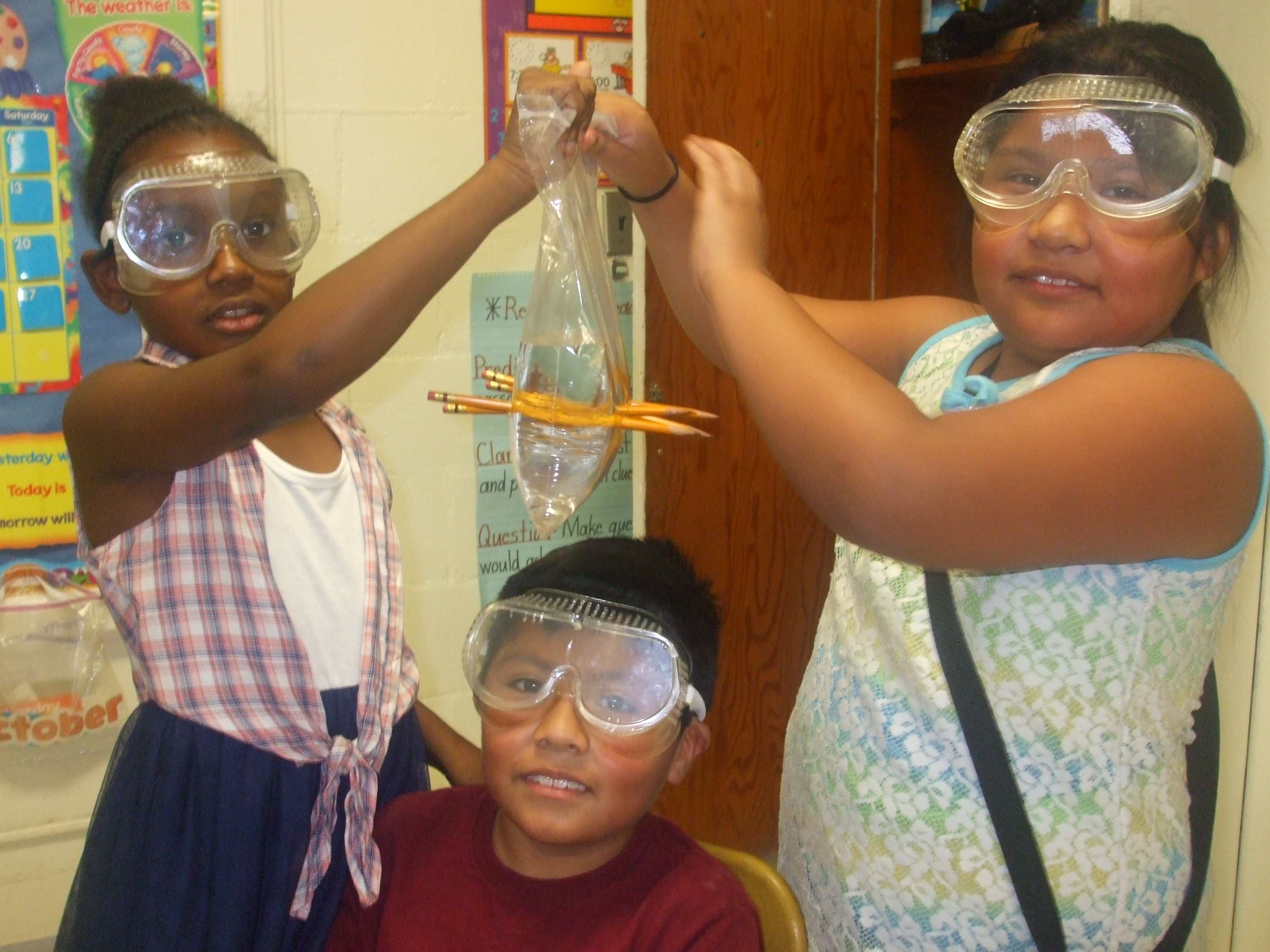 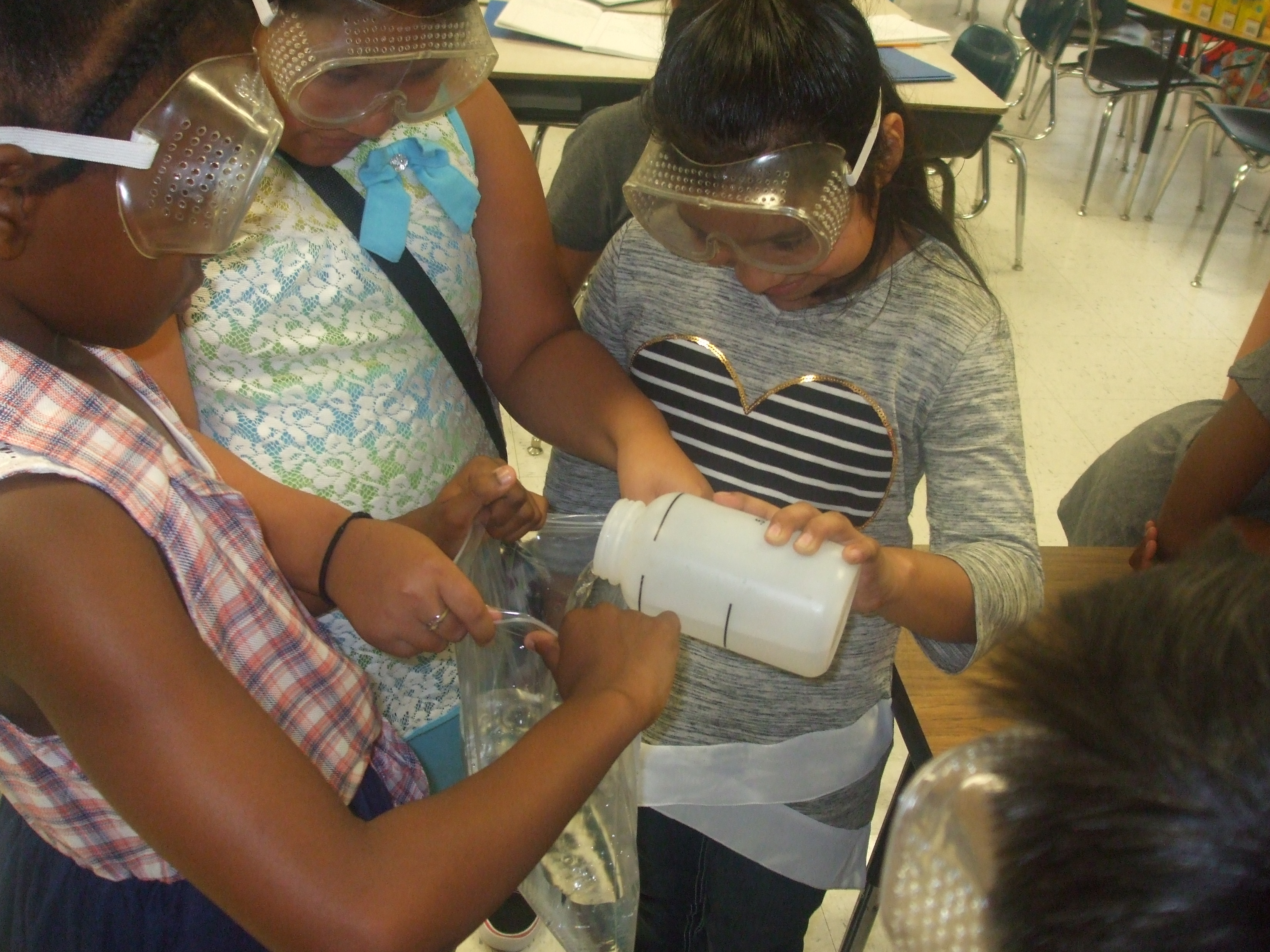 Future Scientists
Water Reaction
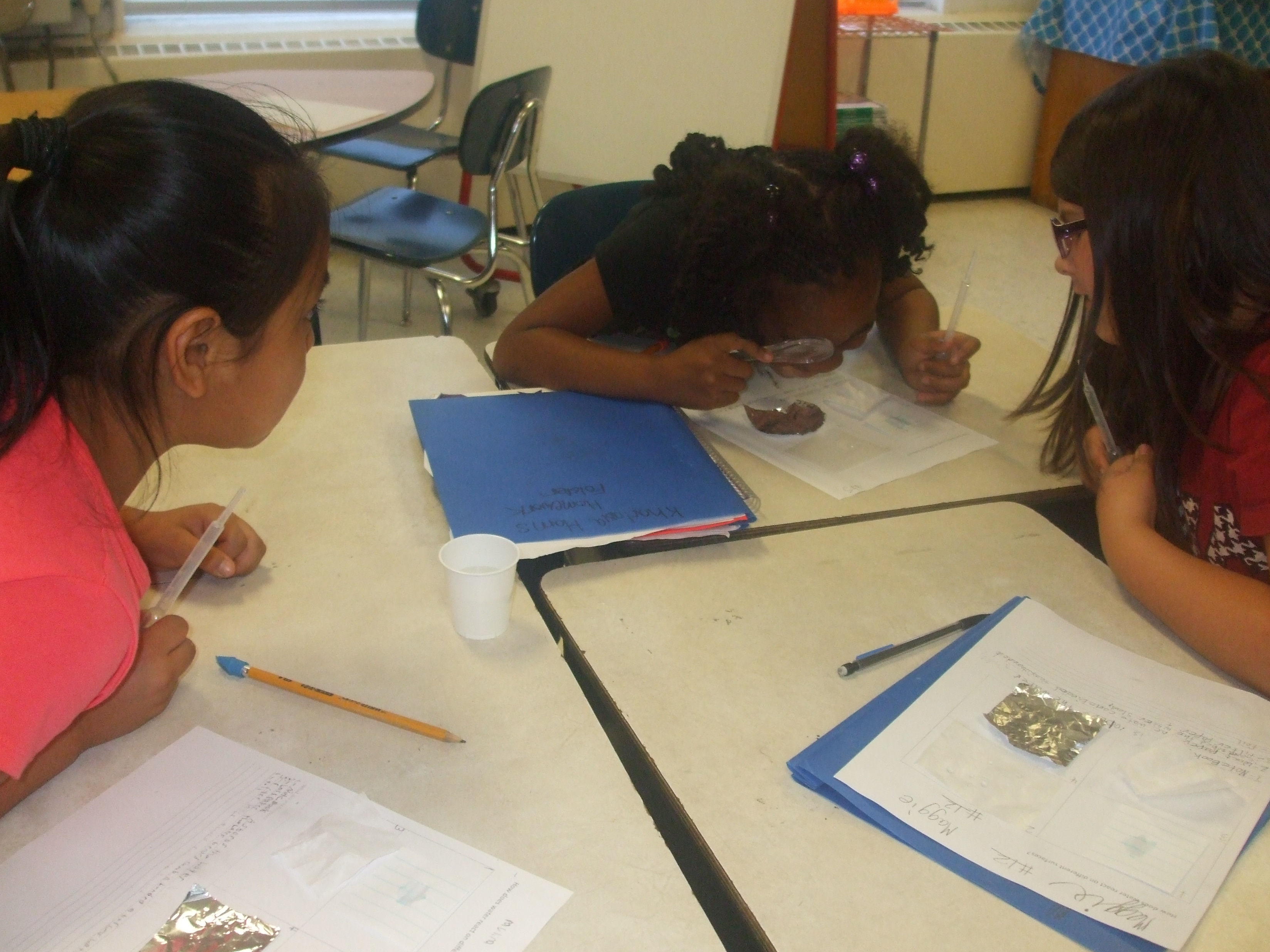 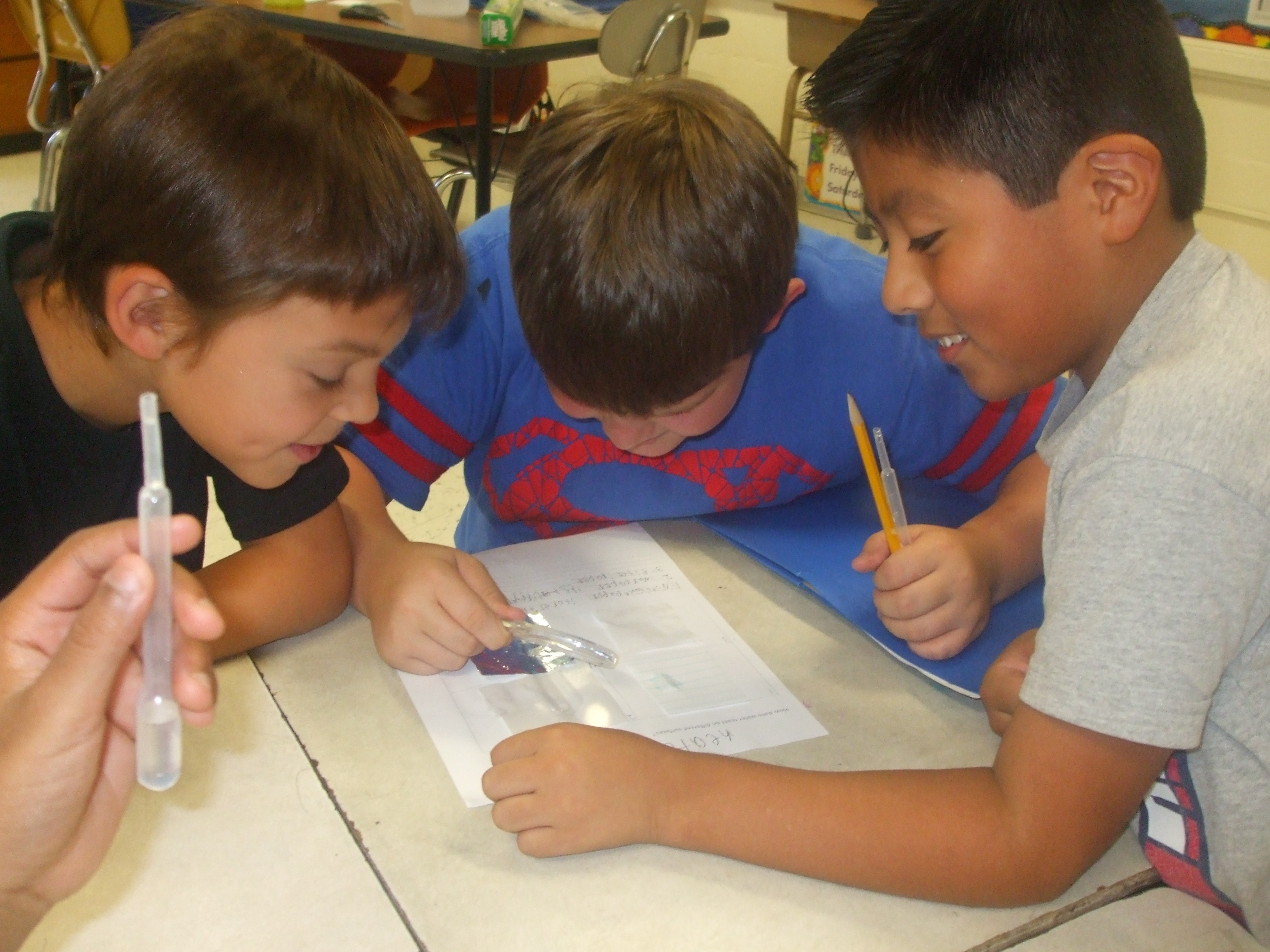 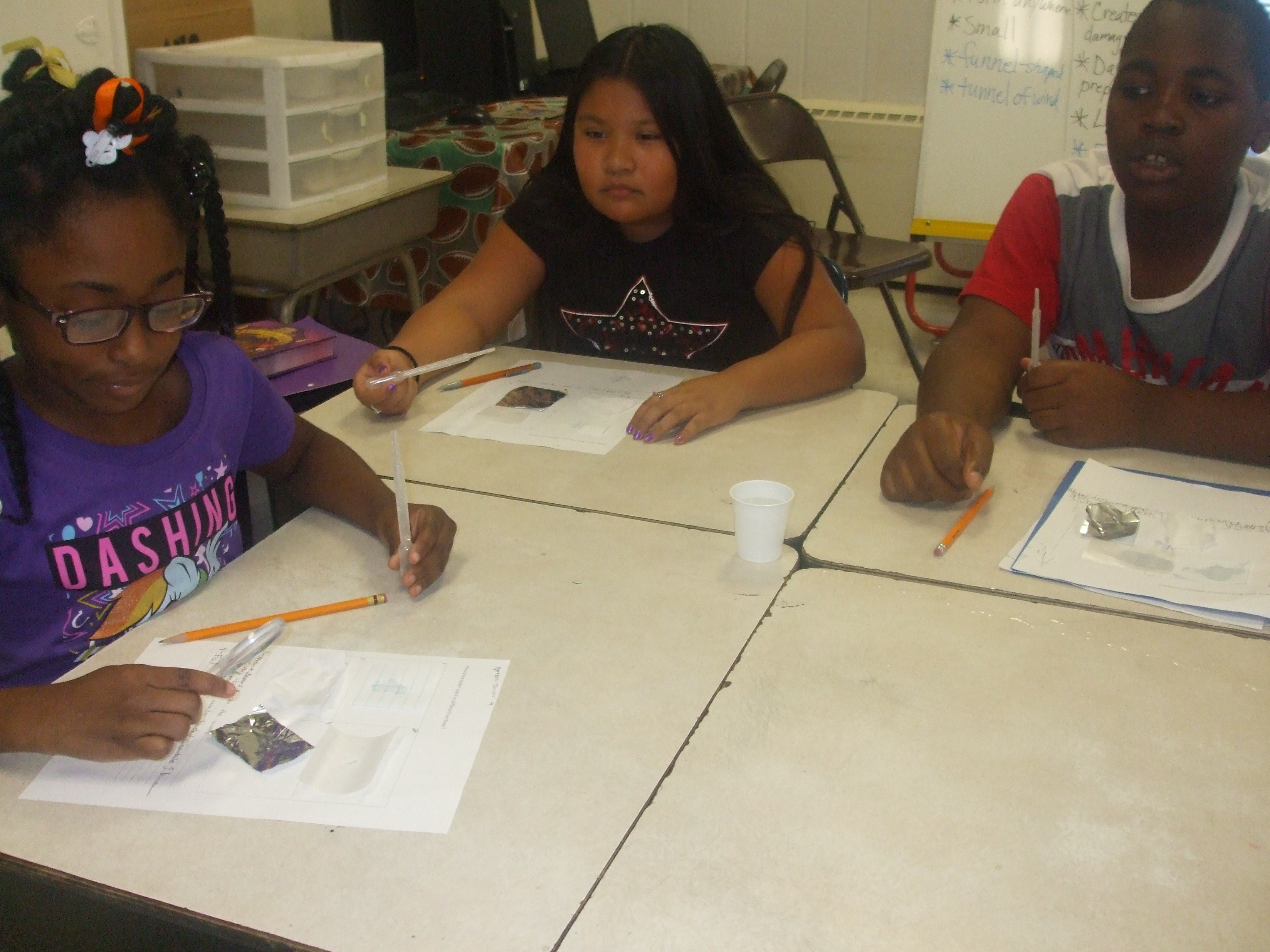 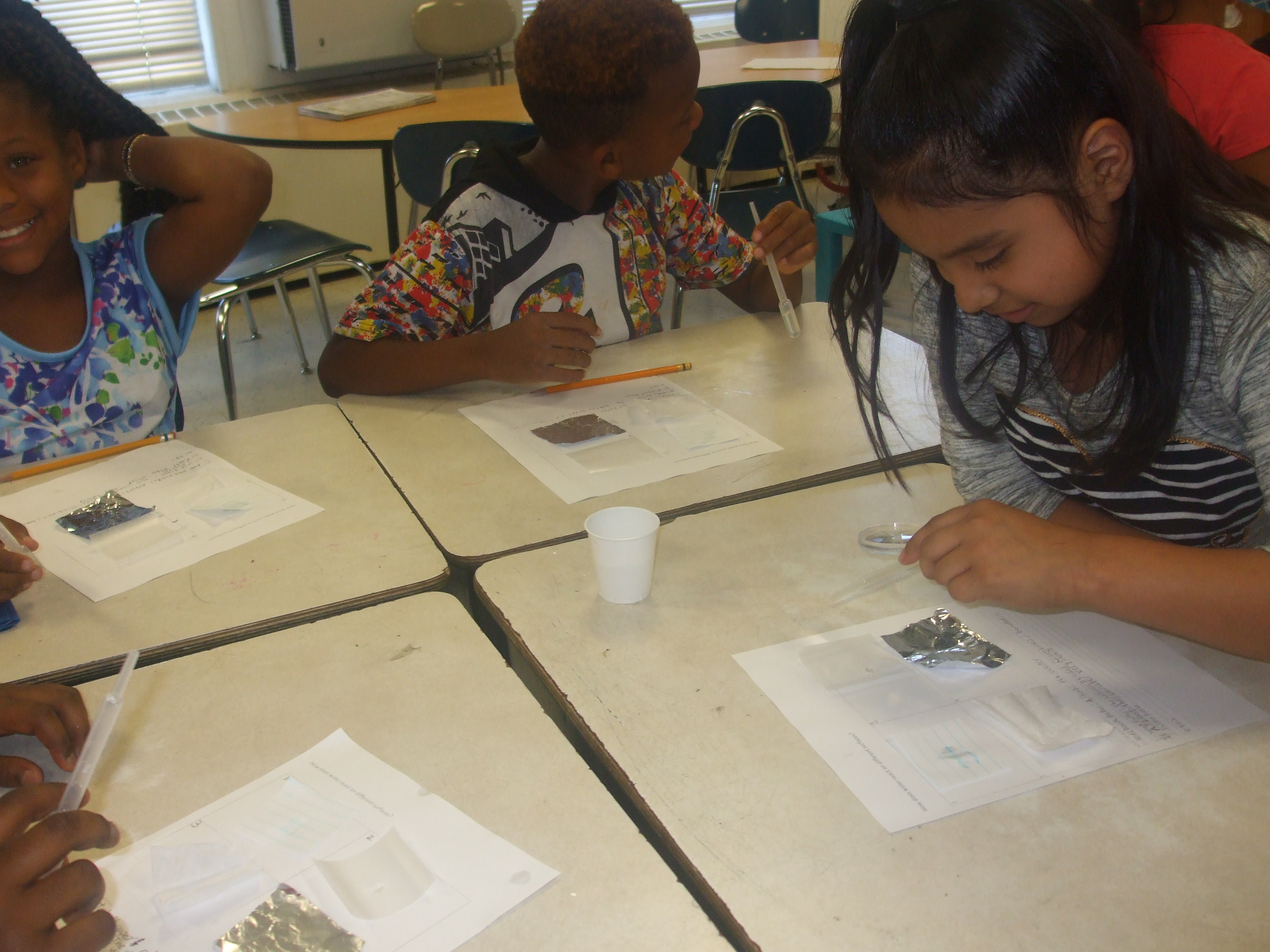 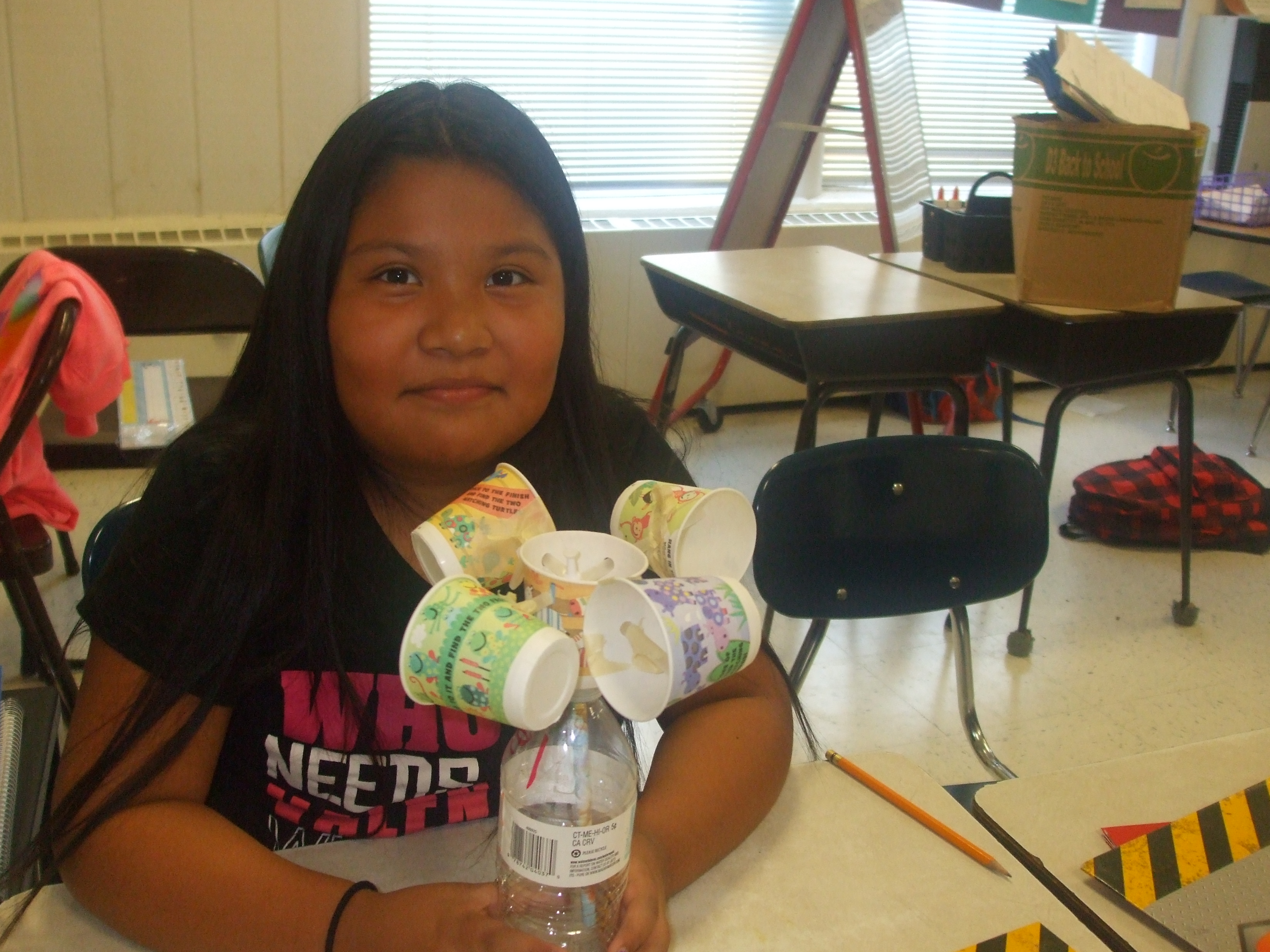 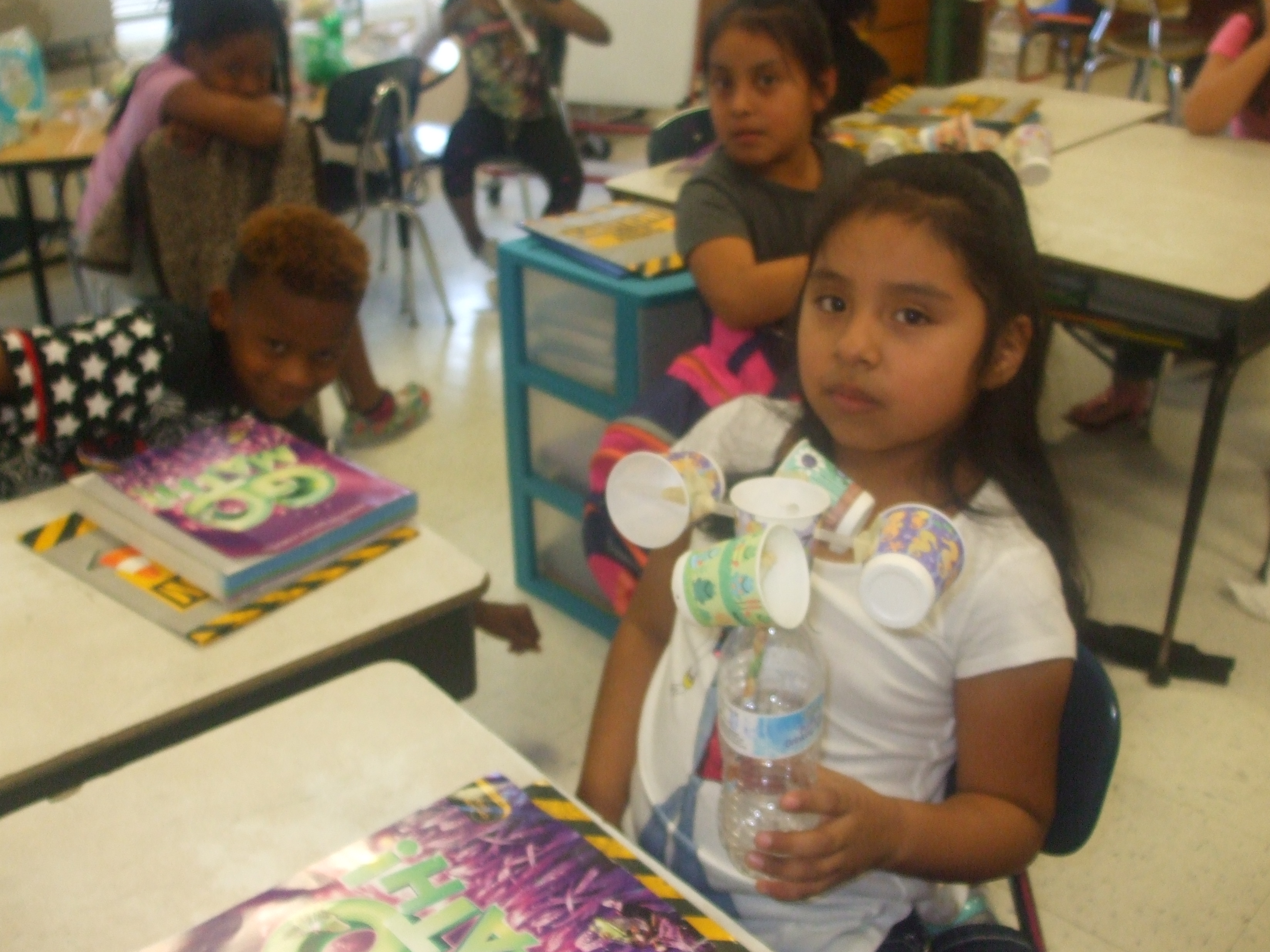 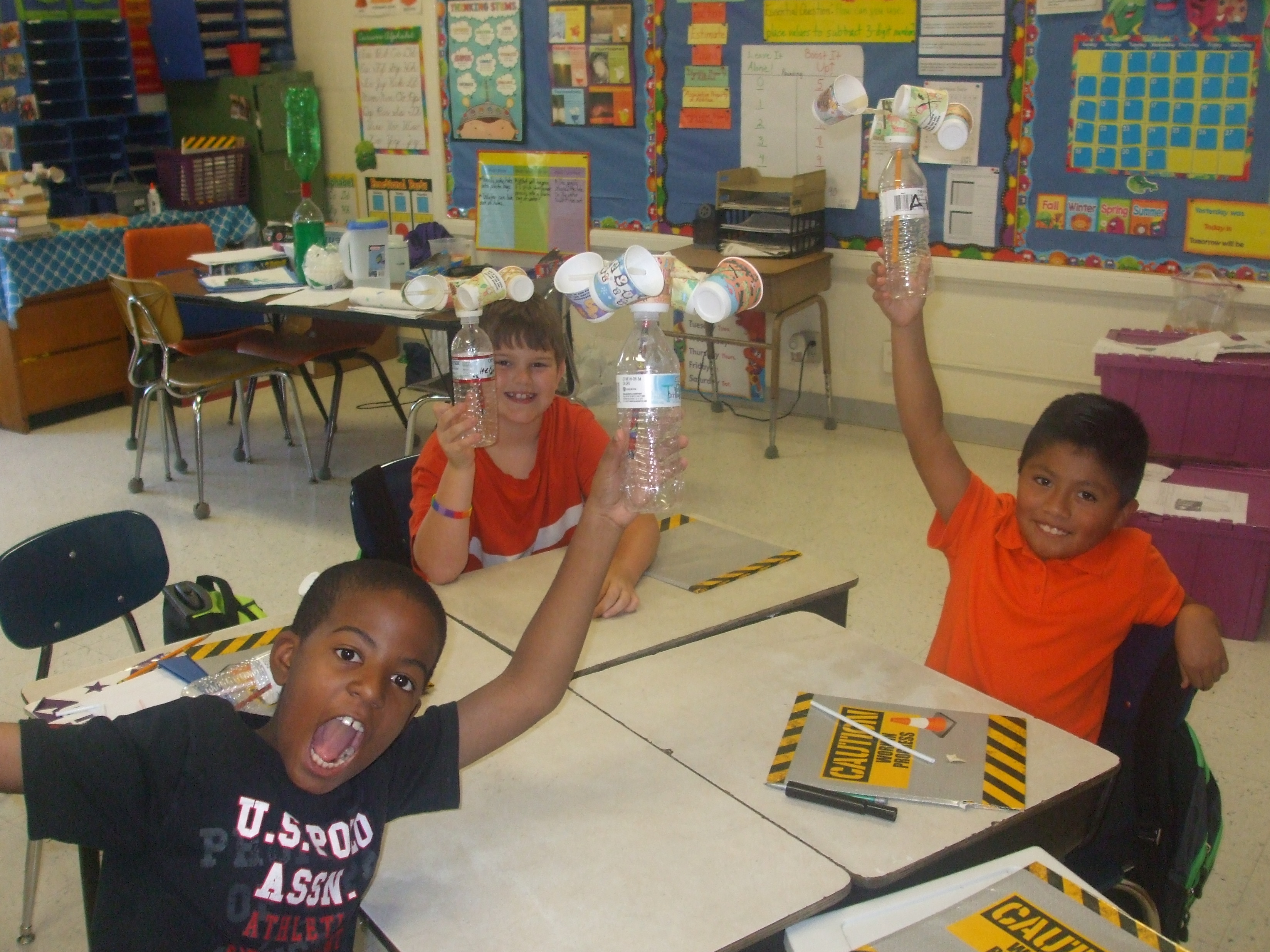 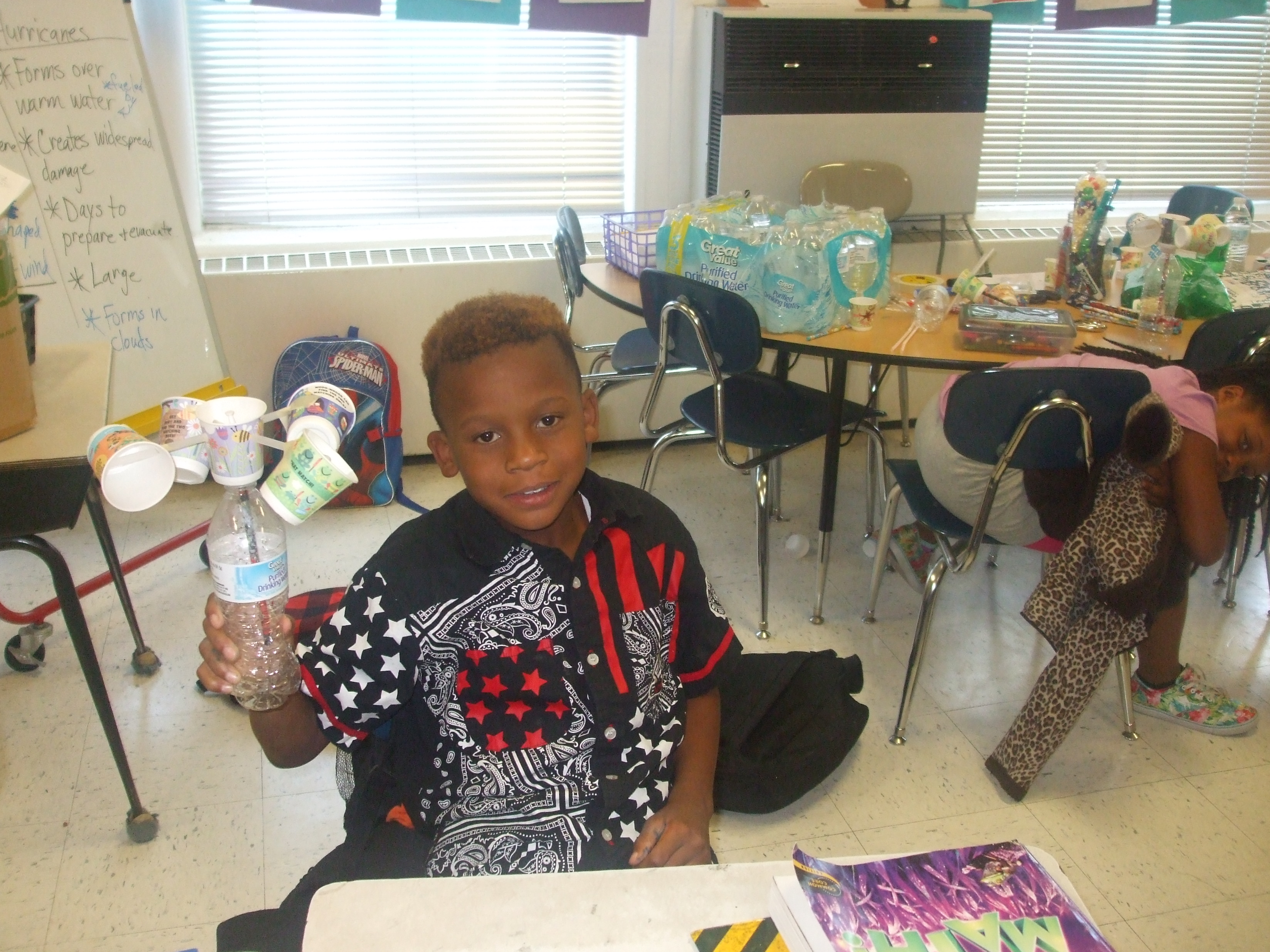 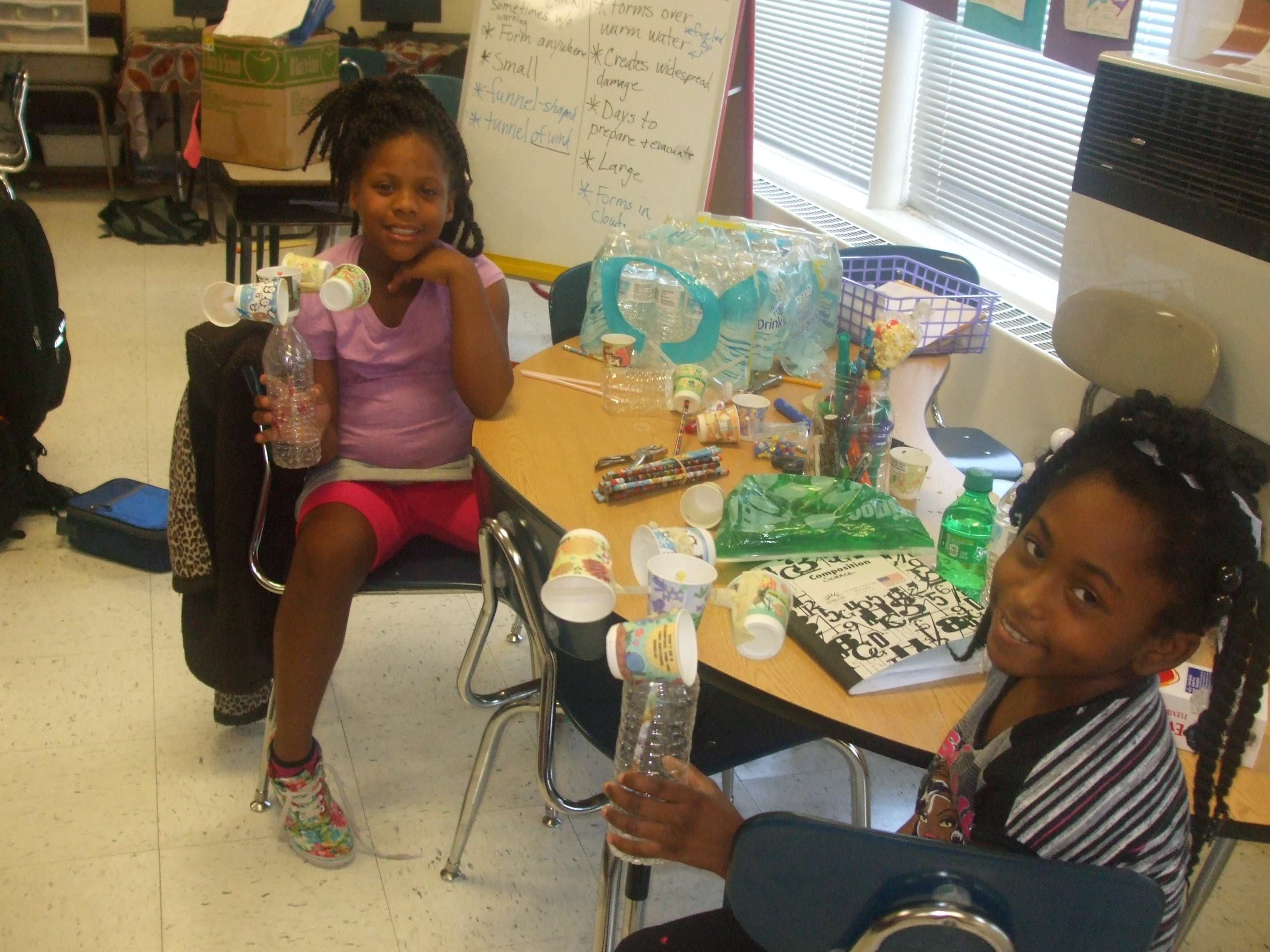 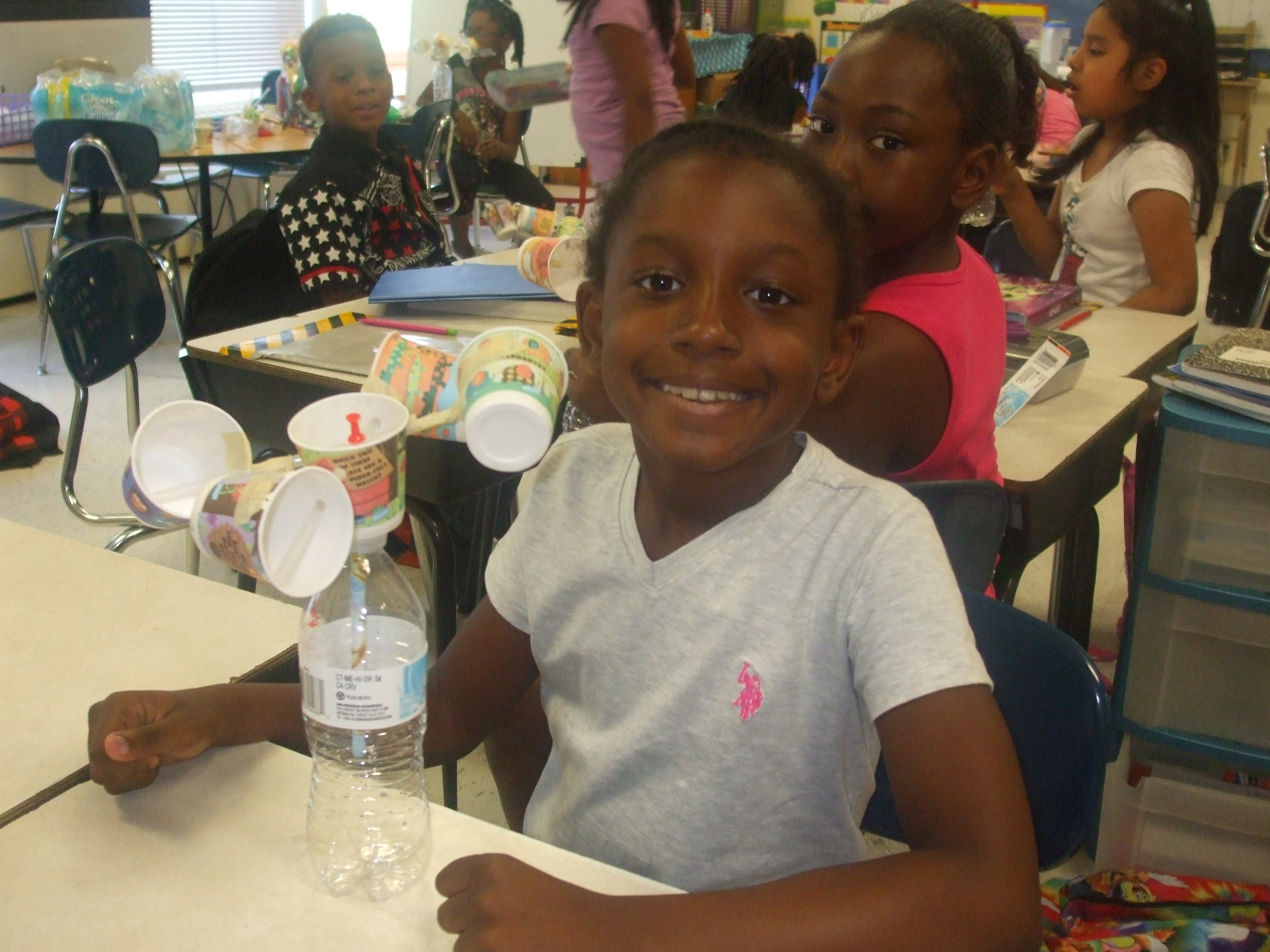 Anemometers
Math Class
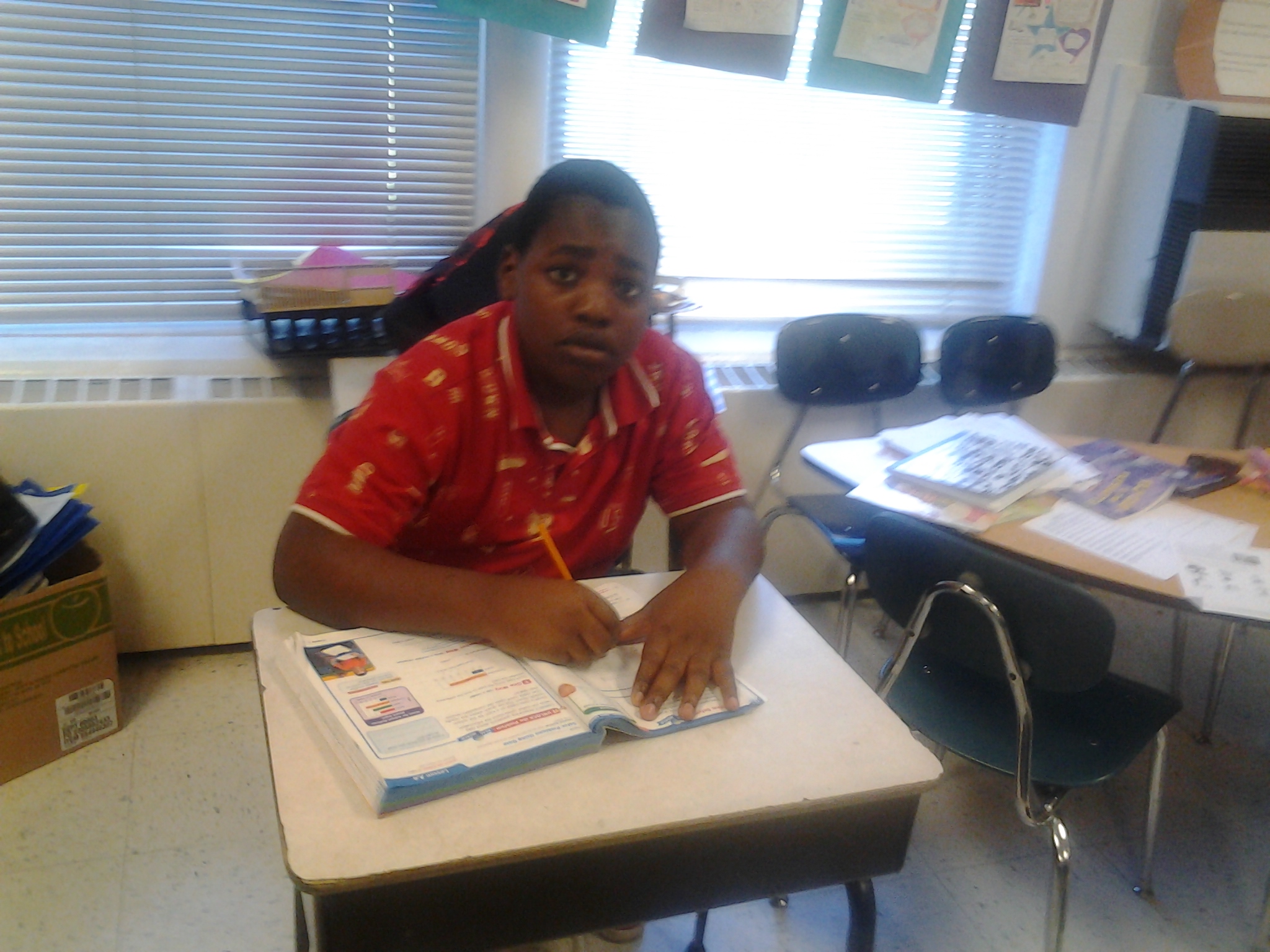 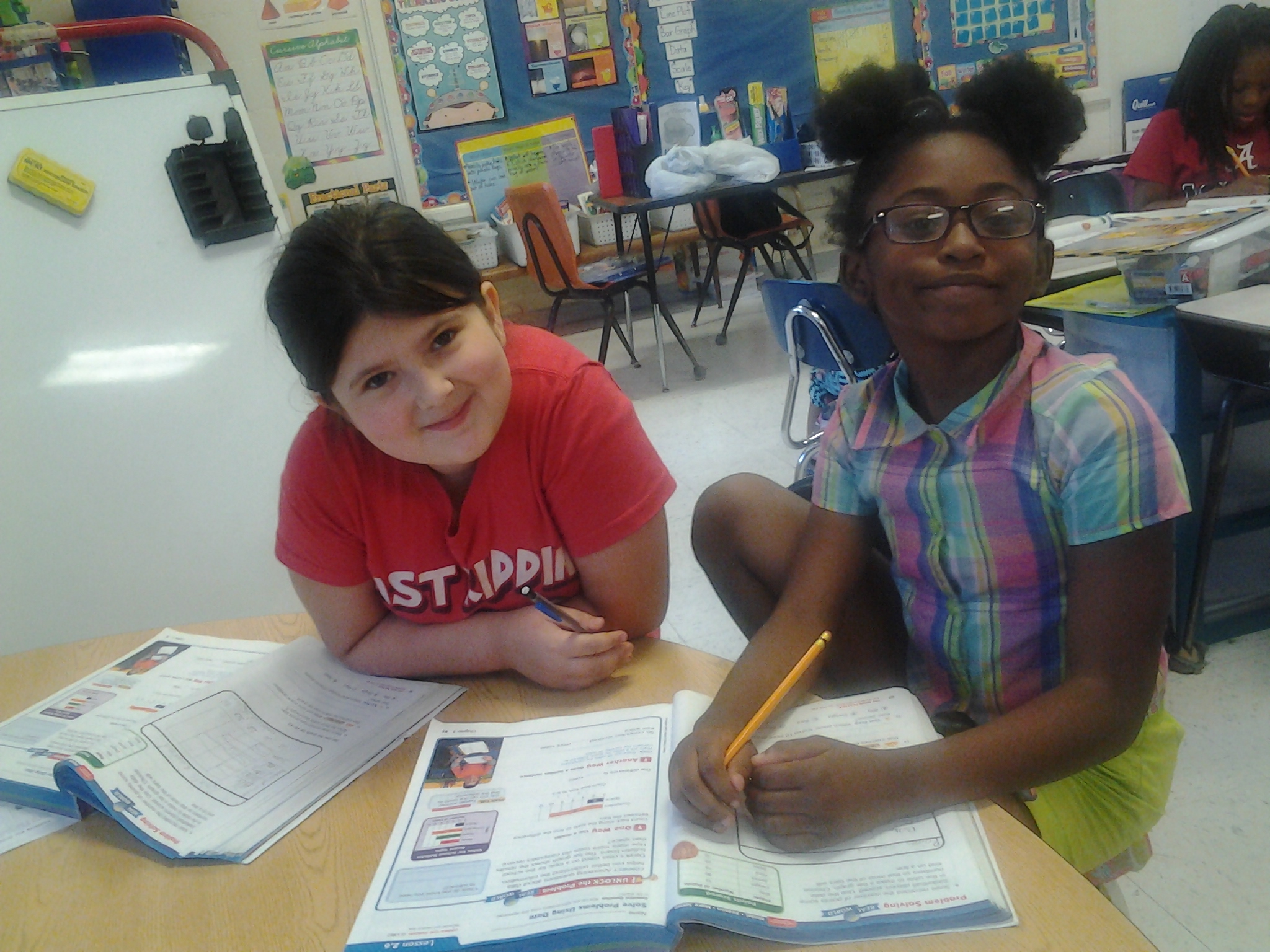 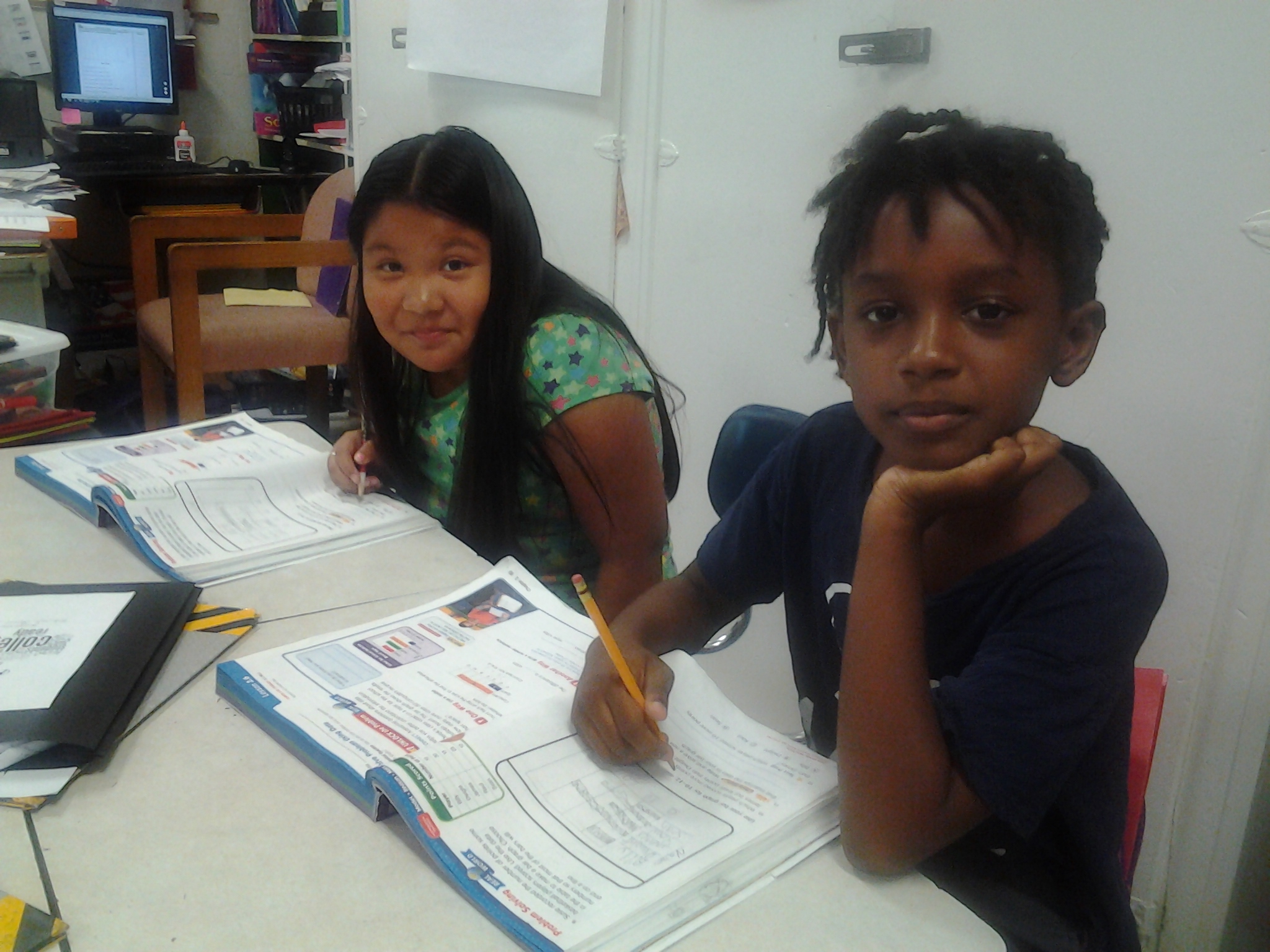 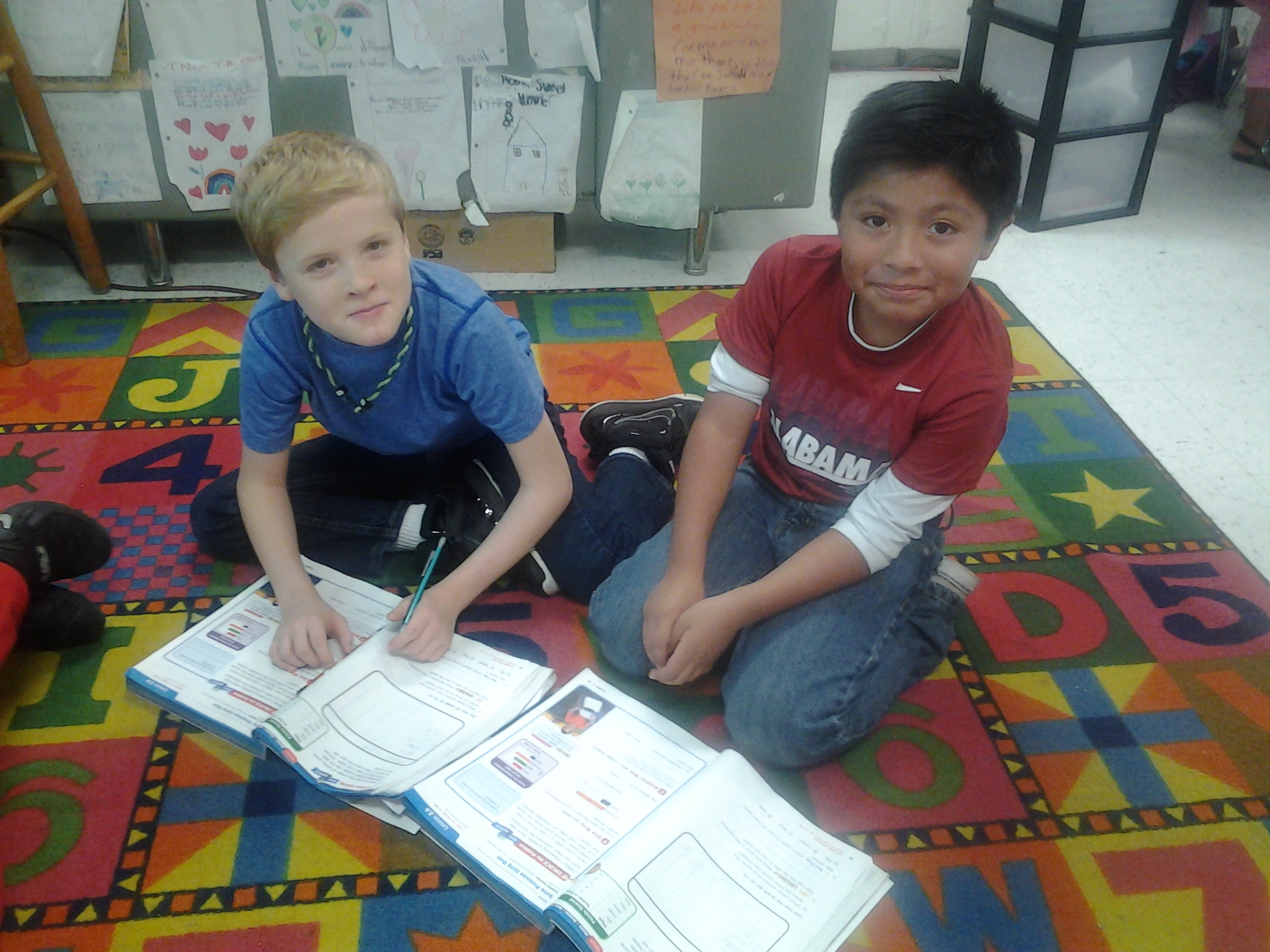 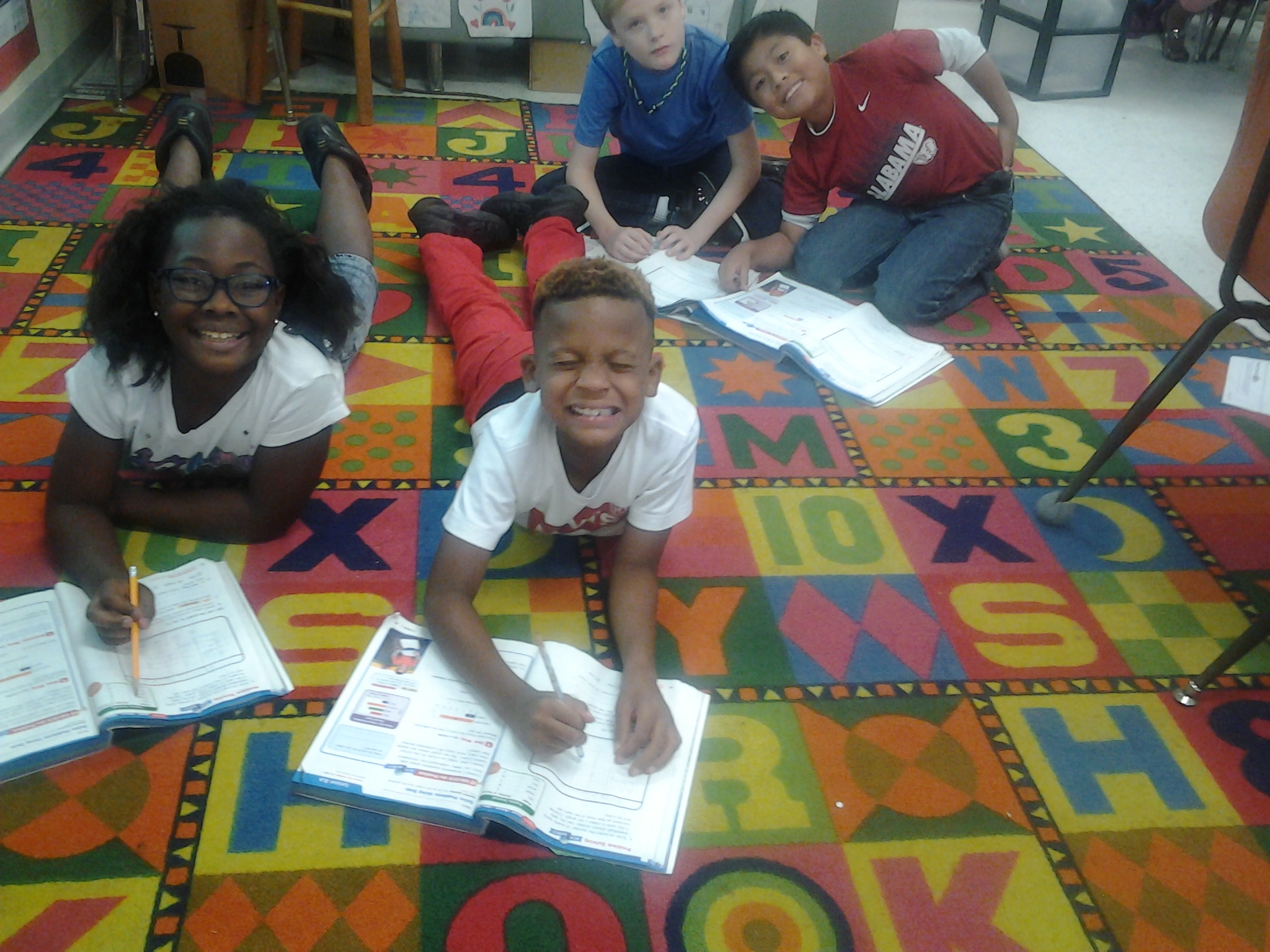 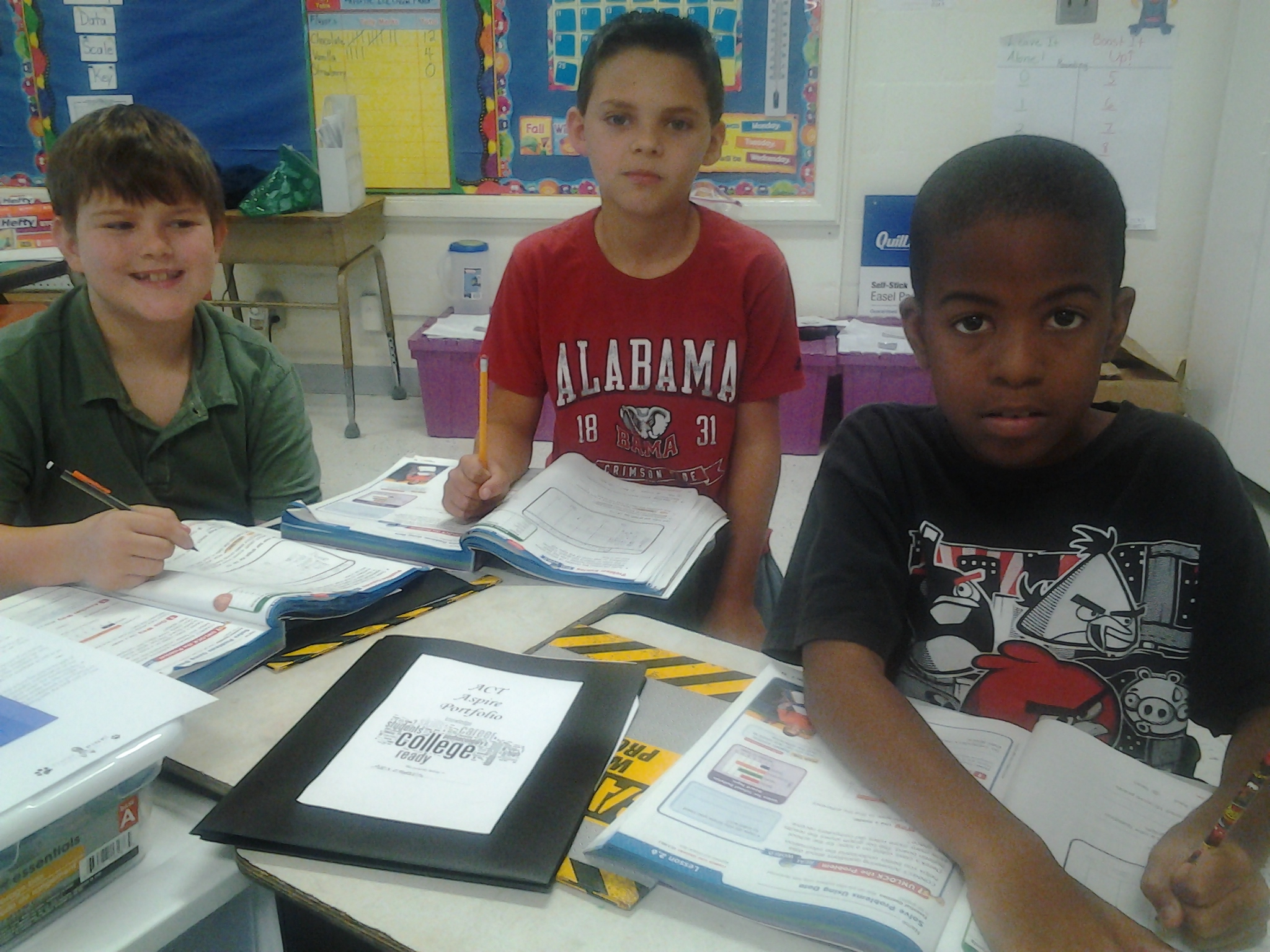 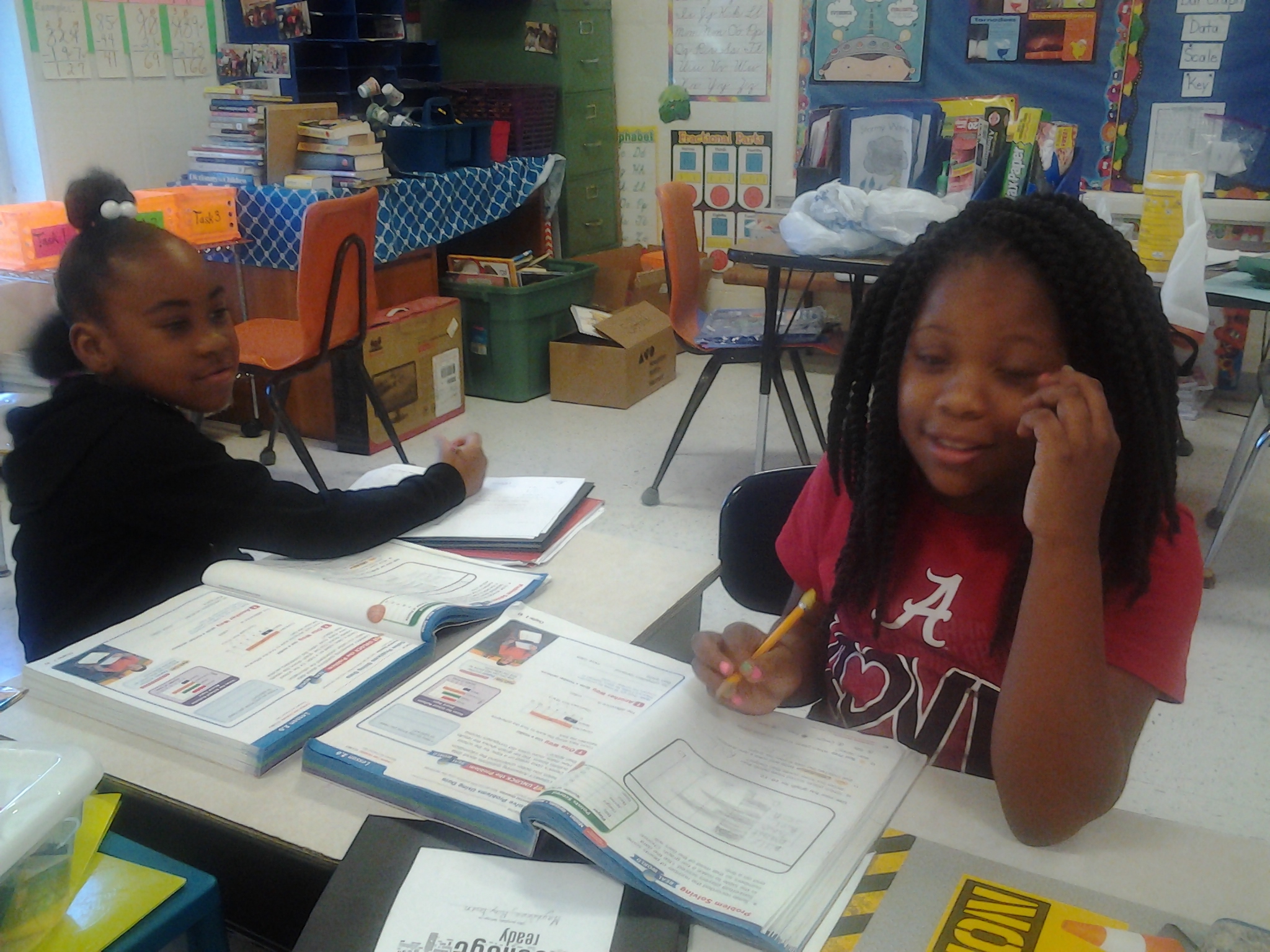 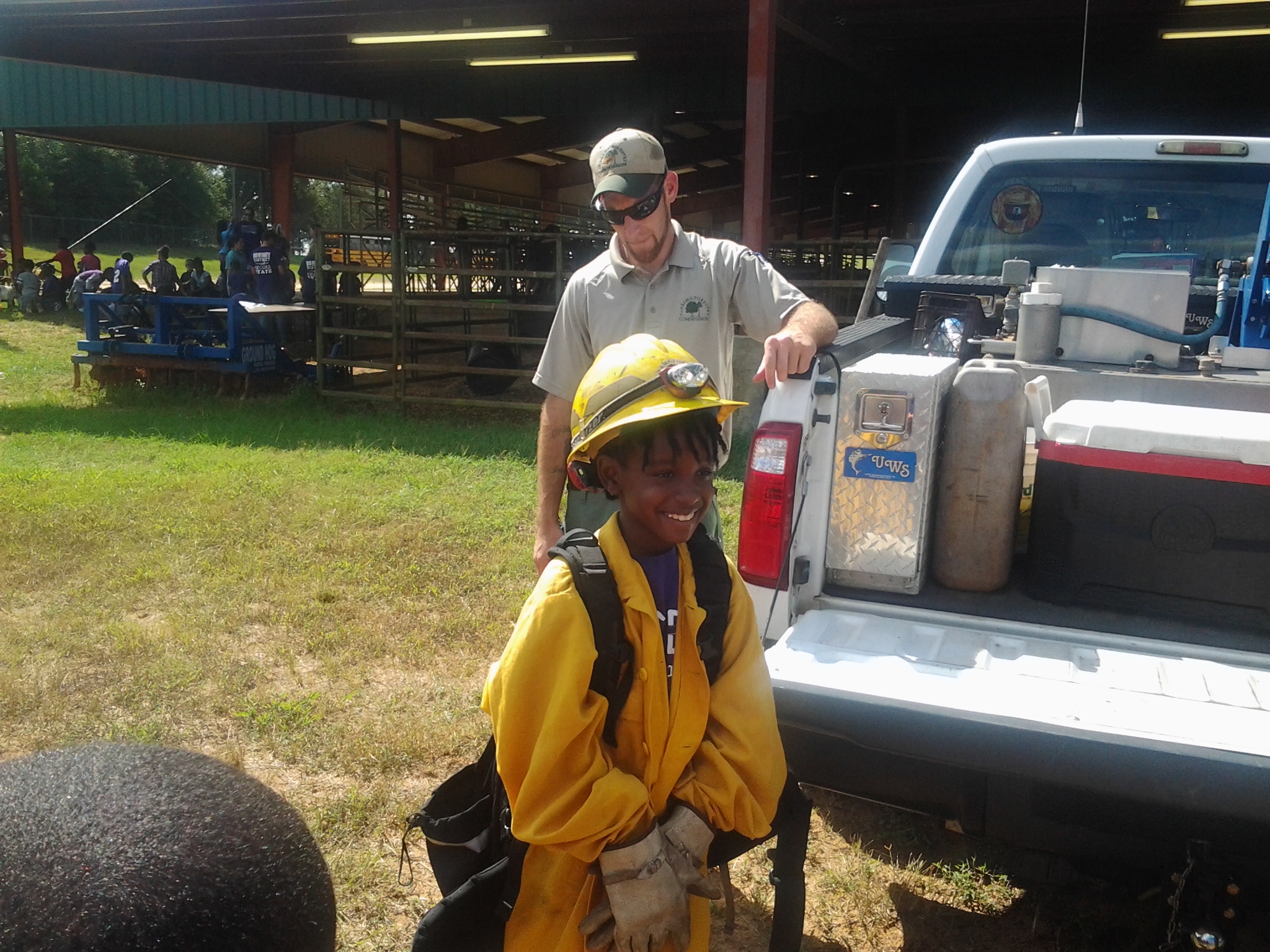 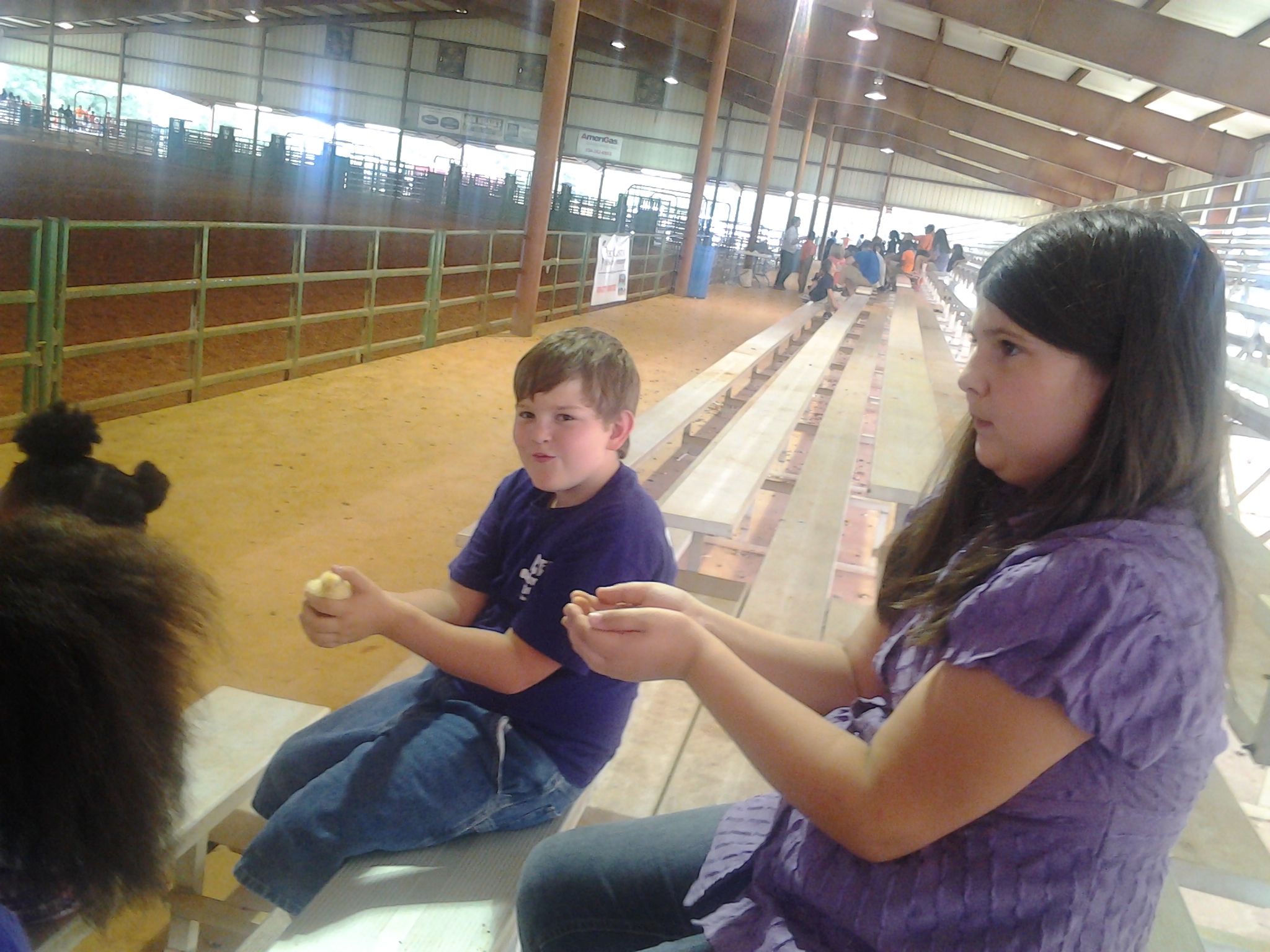 Farm Day
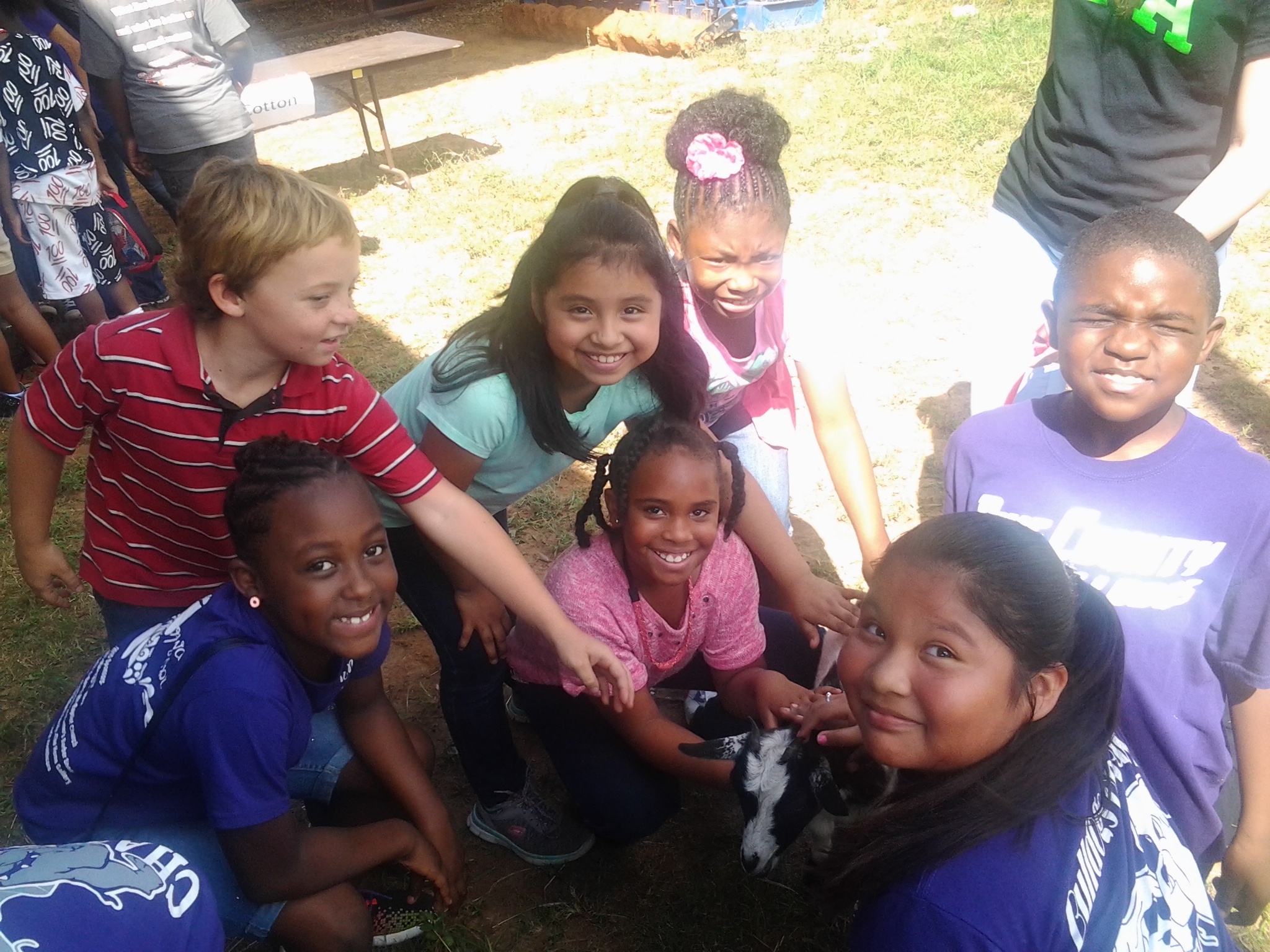 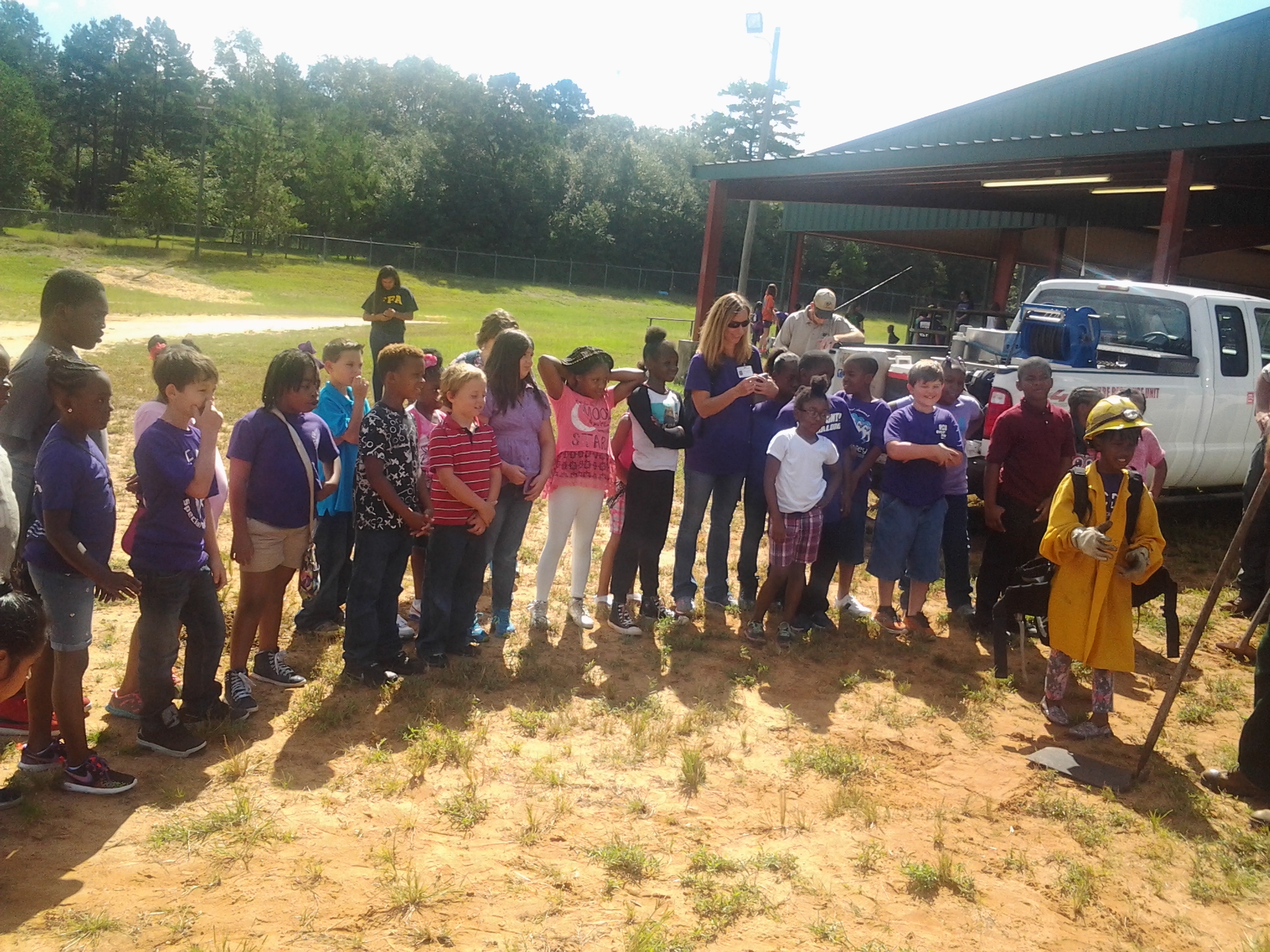 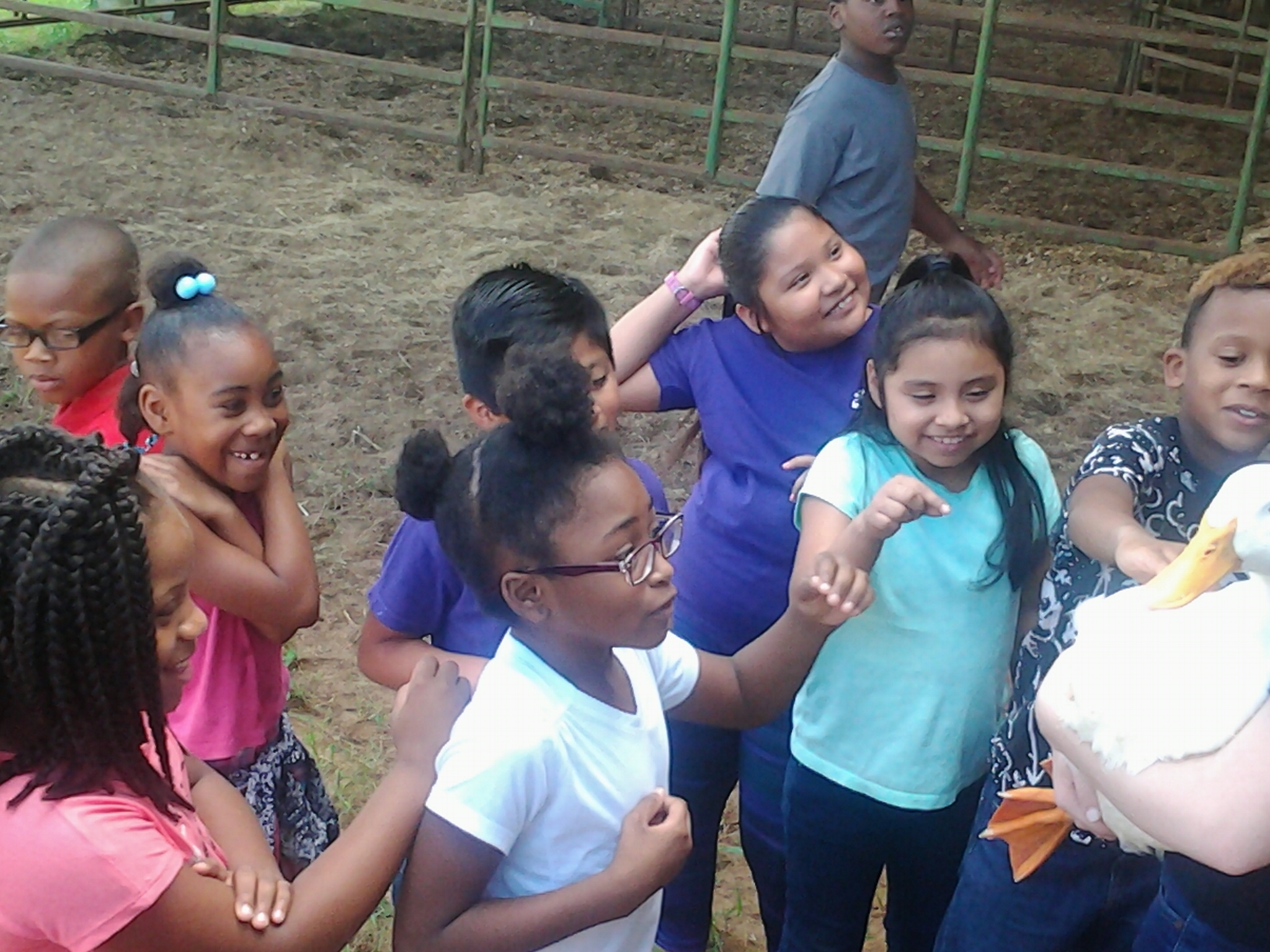 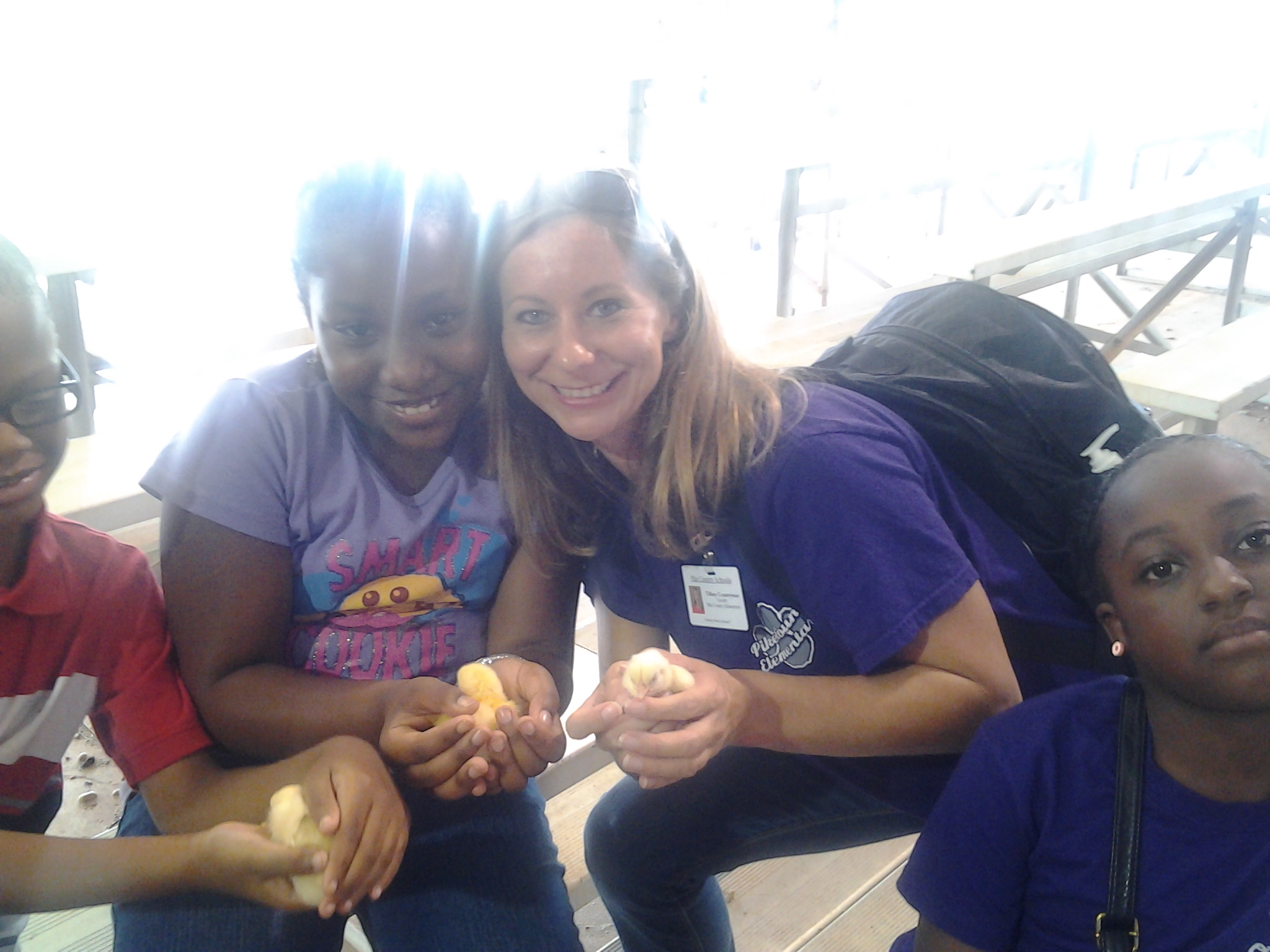 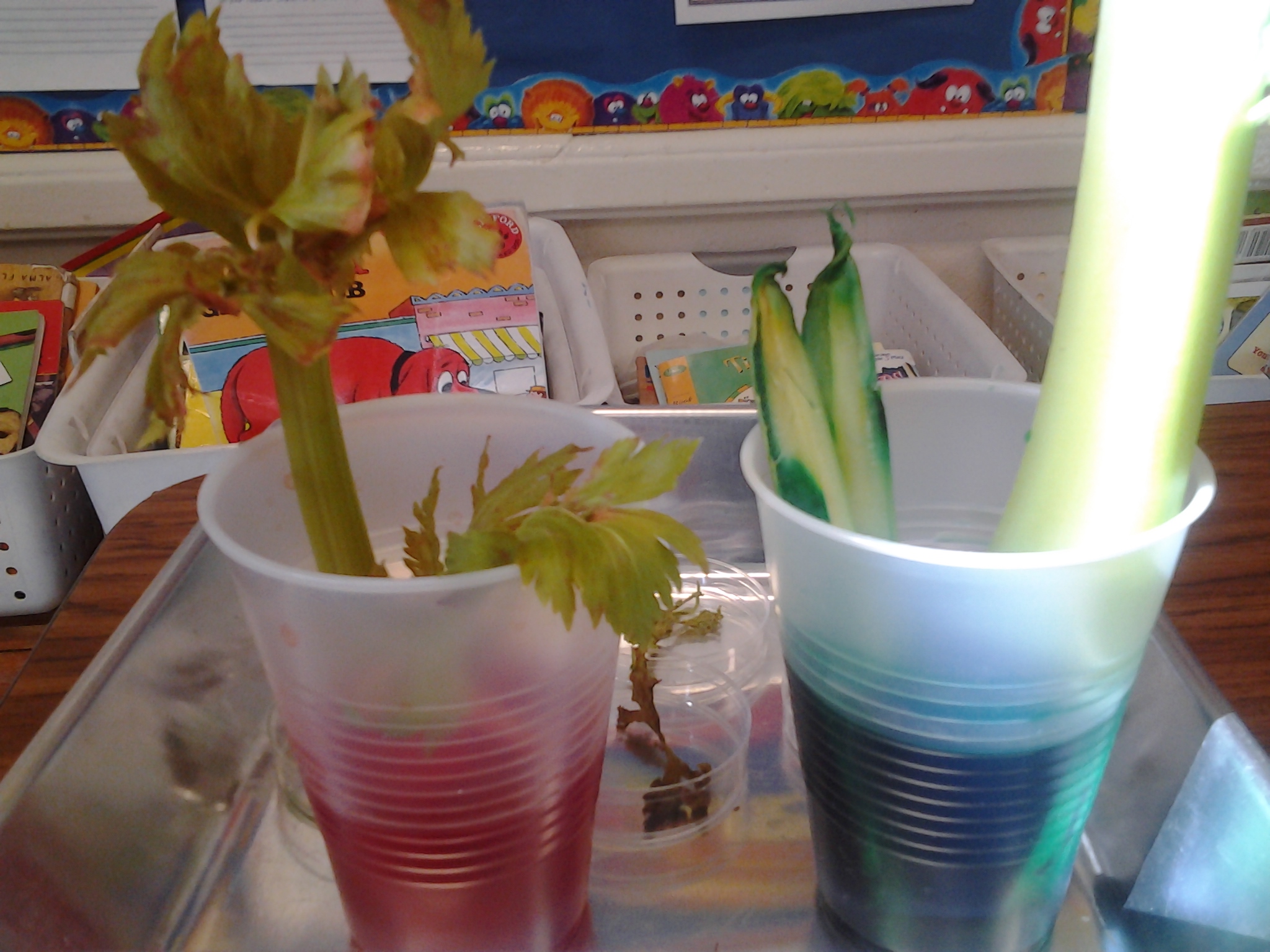 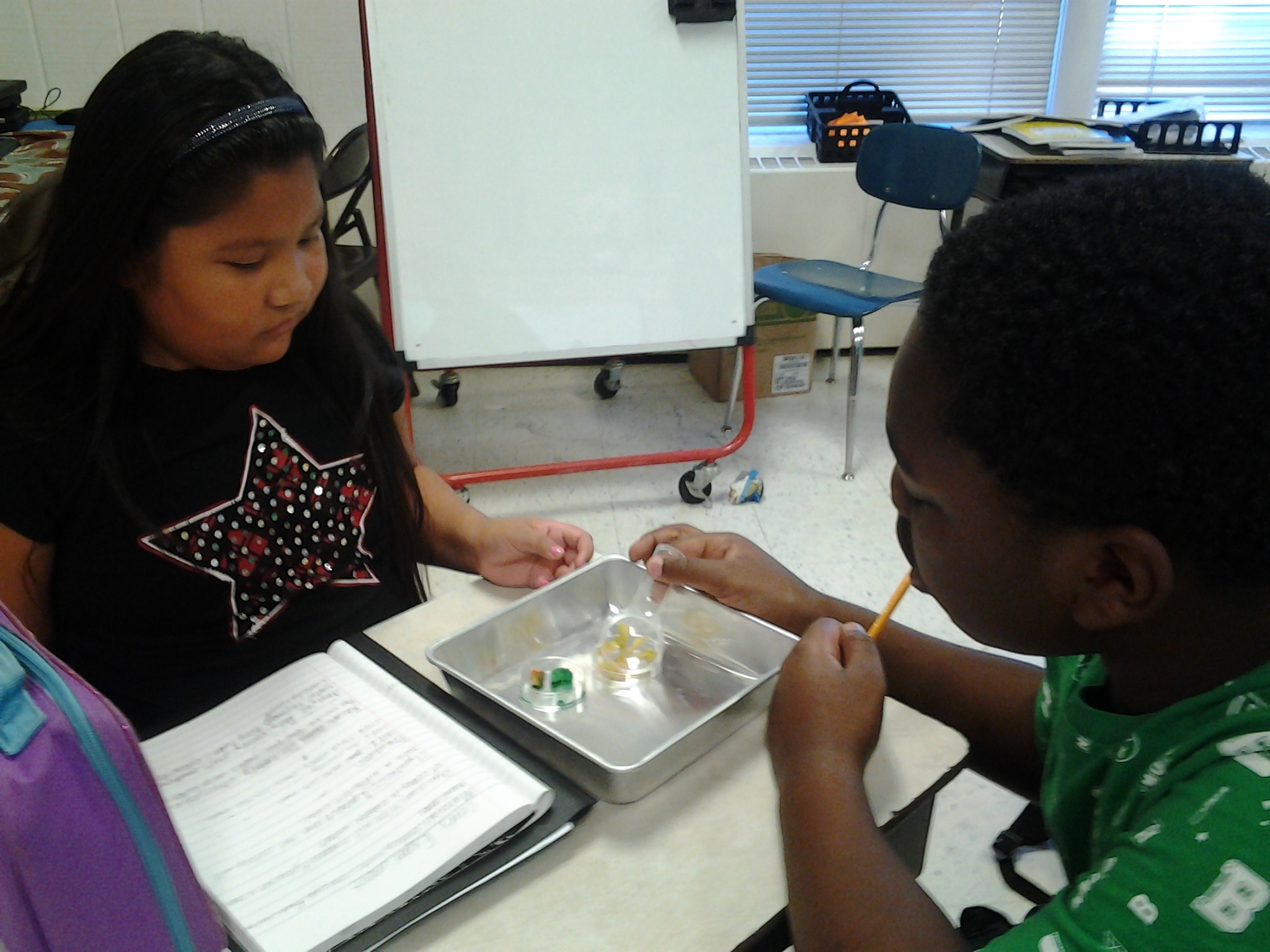 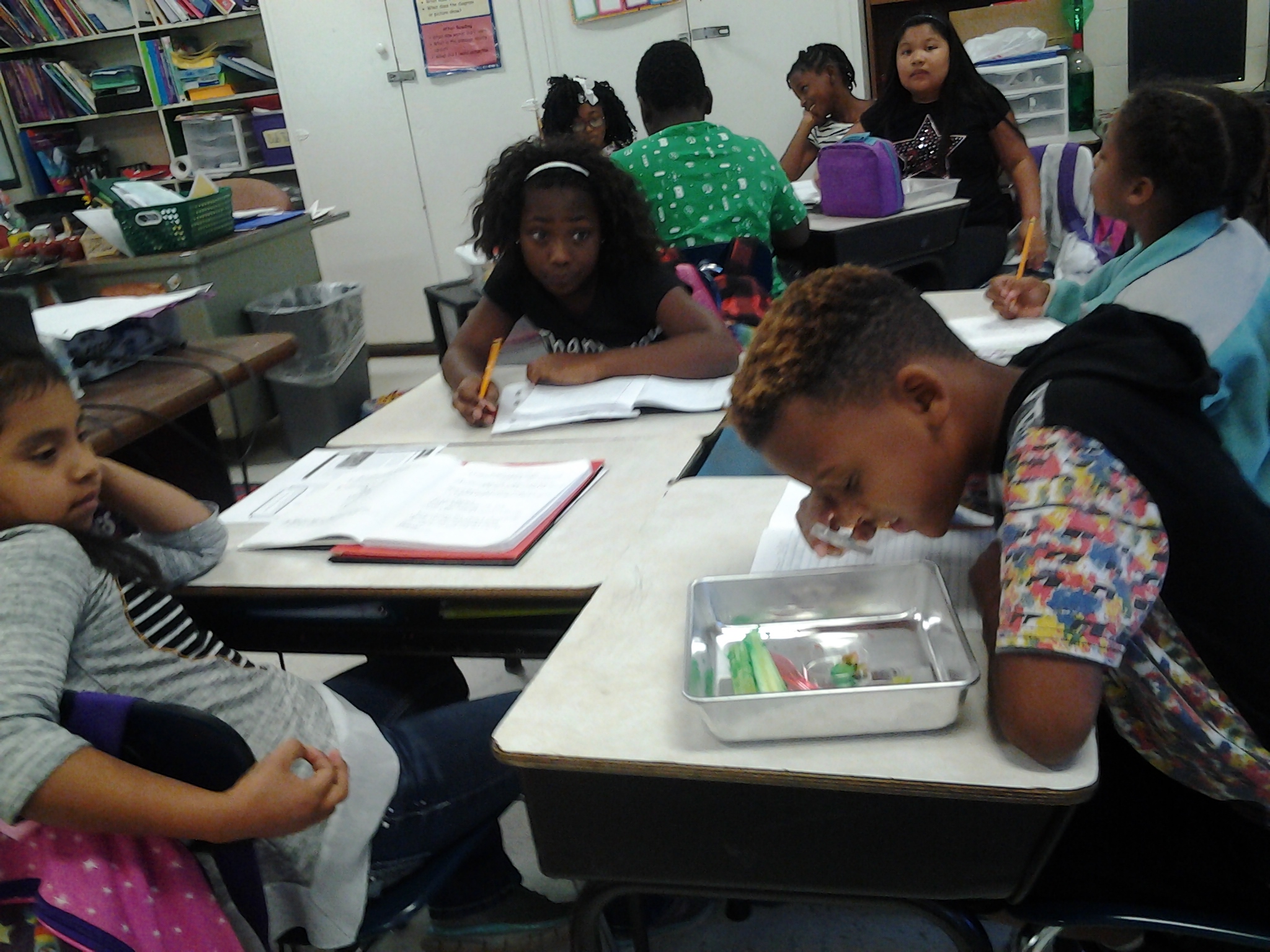 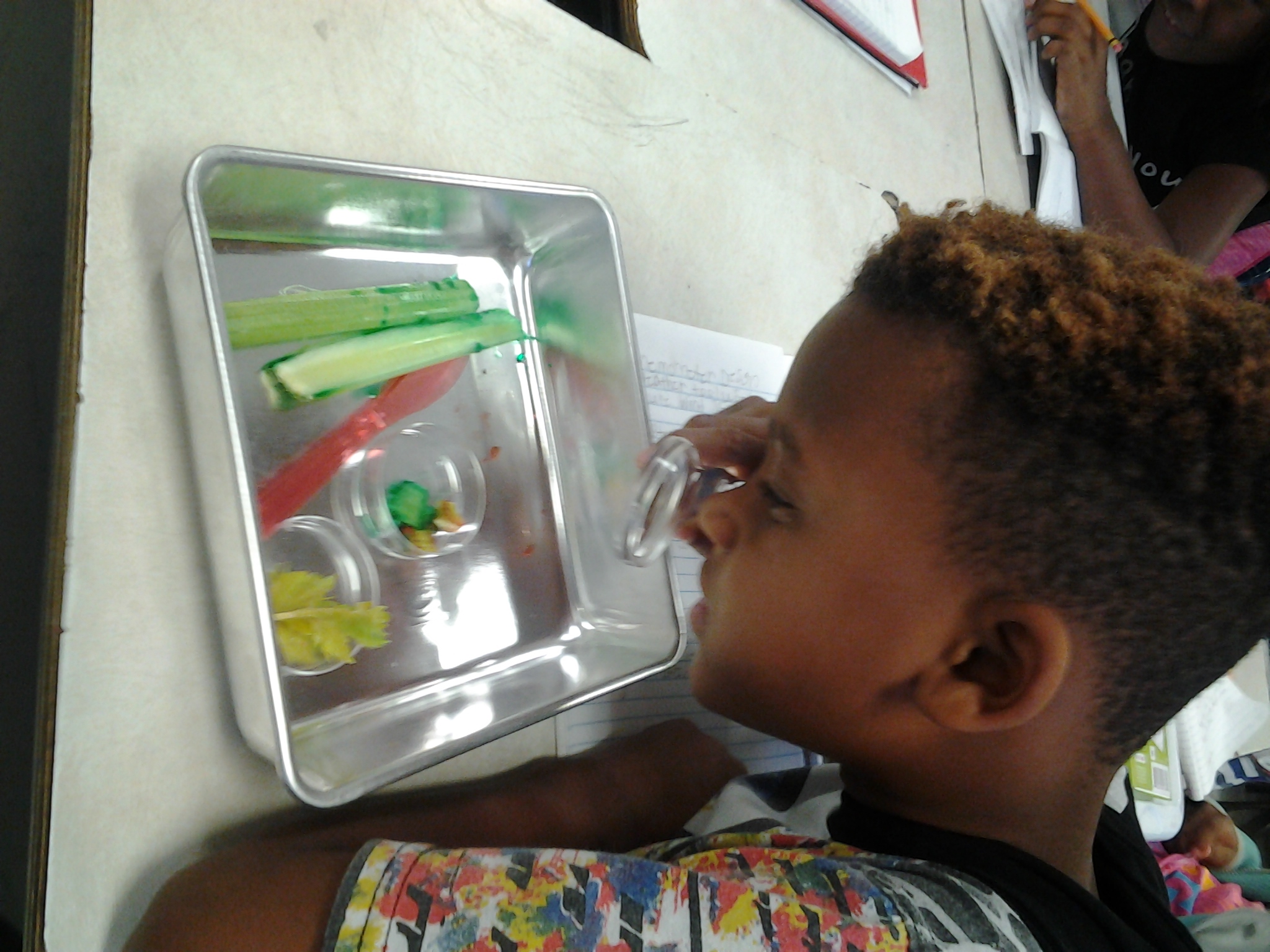 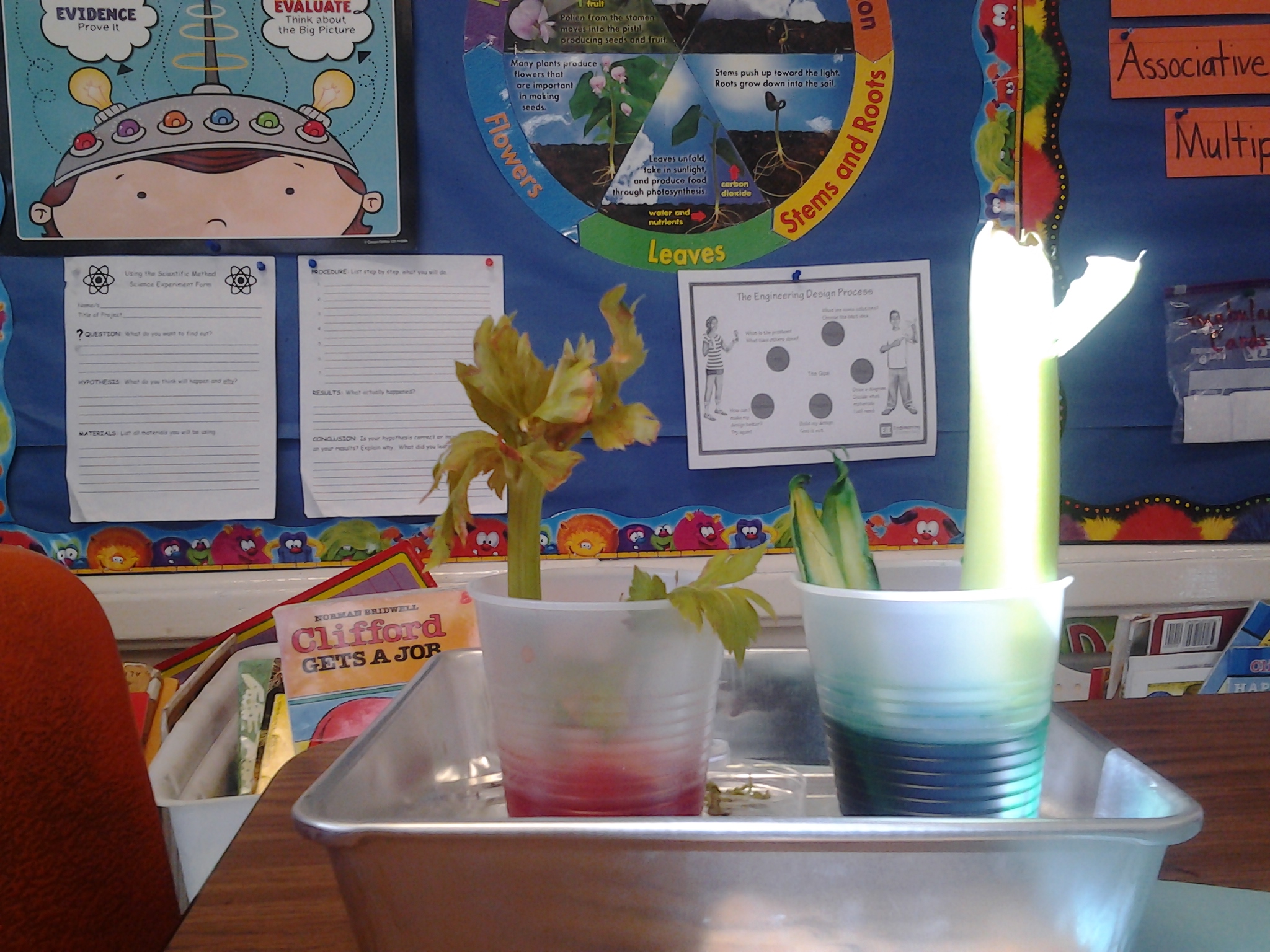 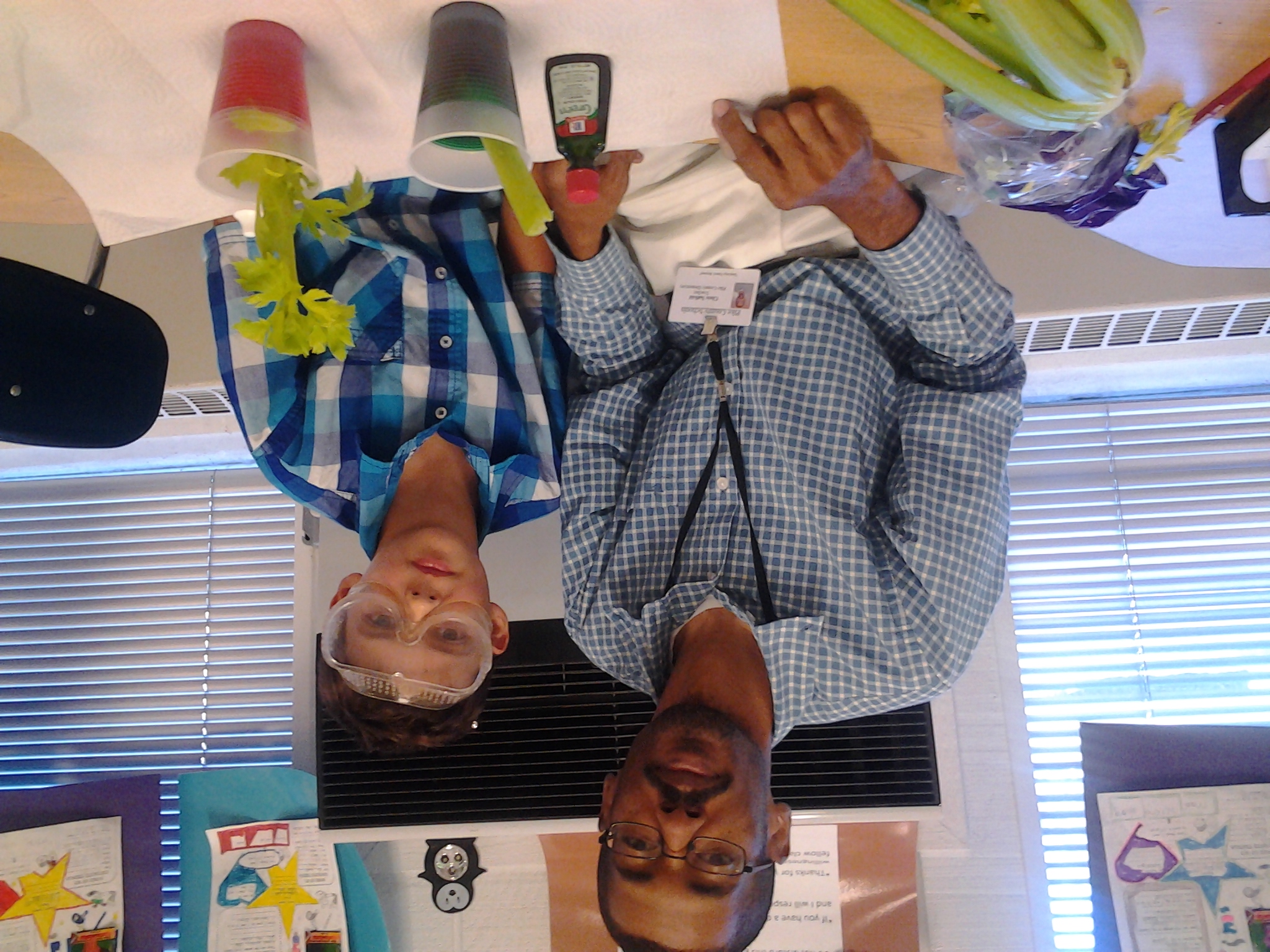 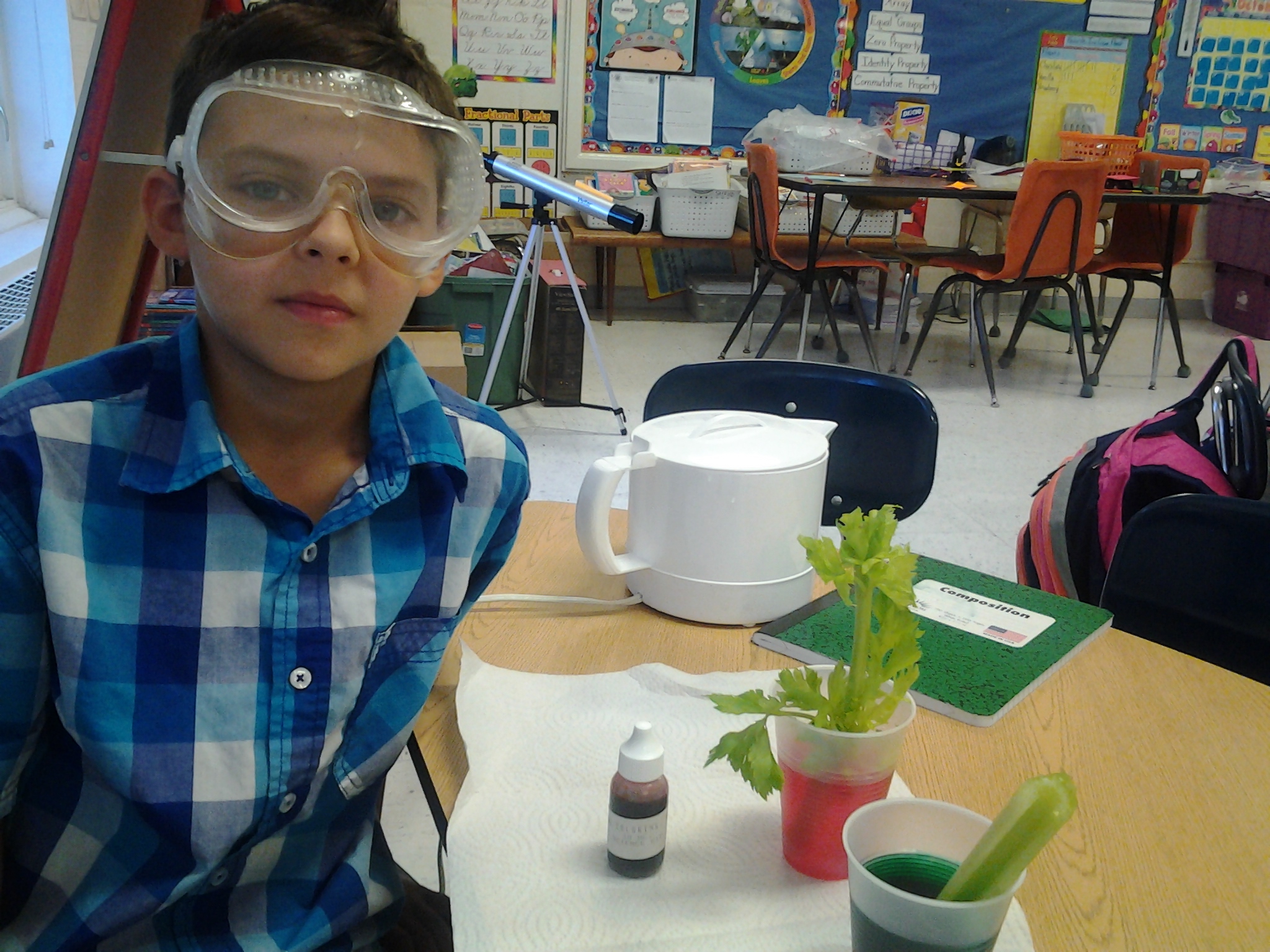 Celery Experiment
Fractions  with
Skittles
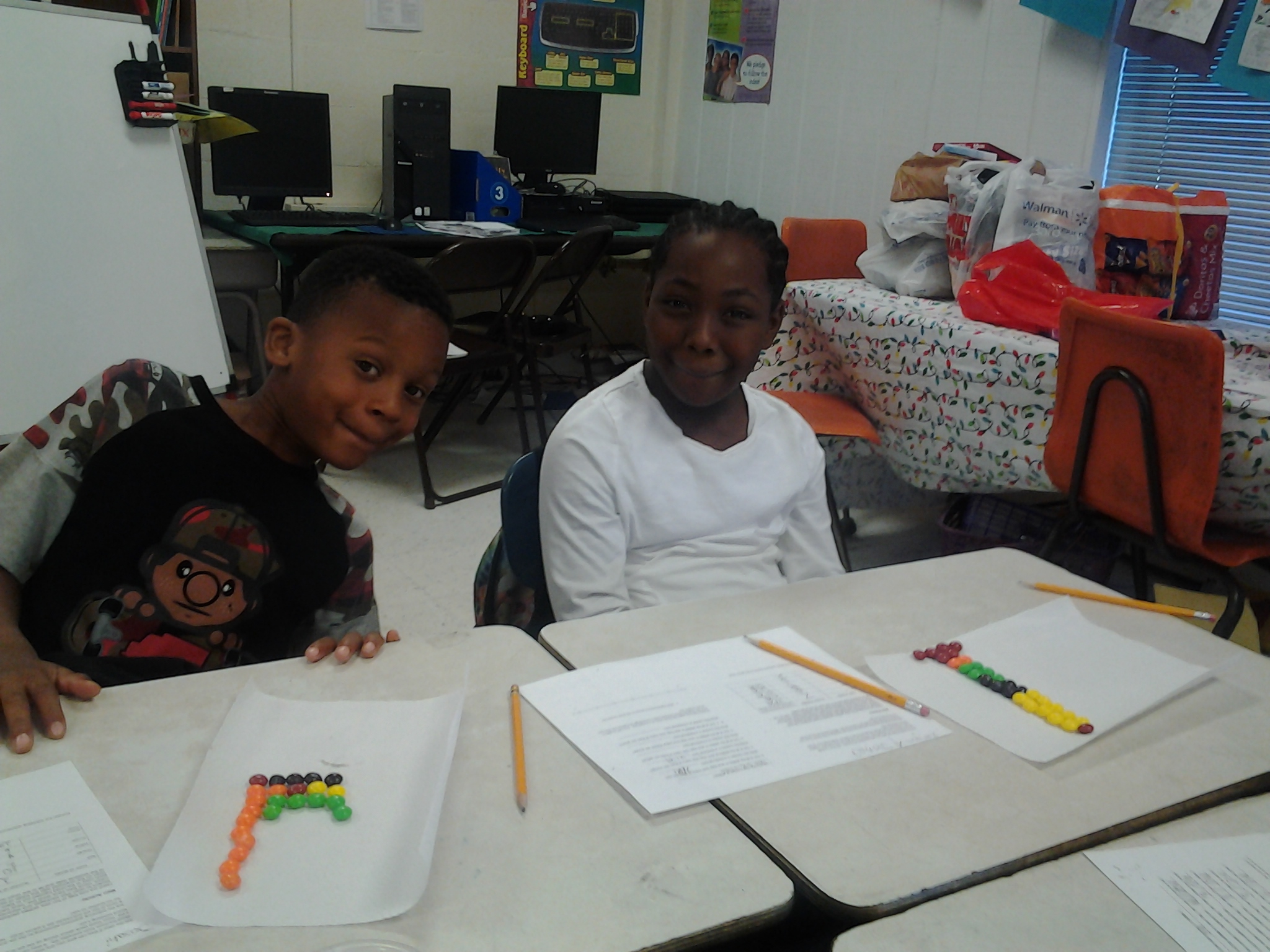 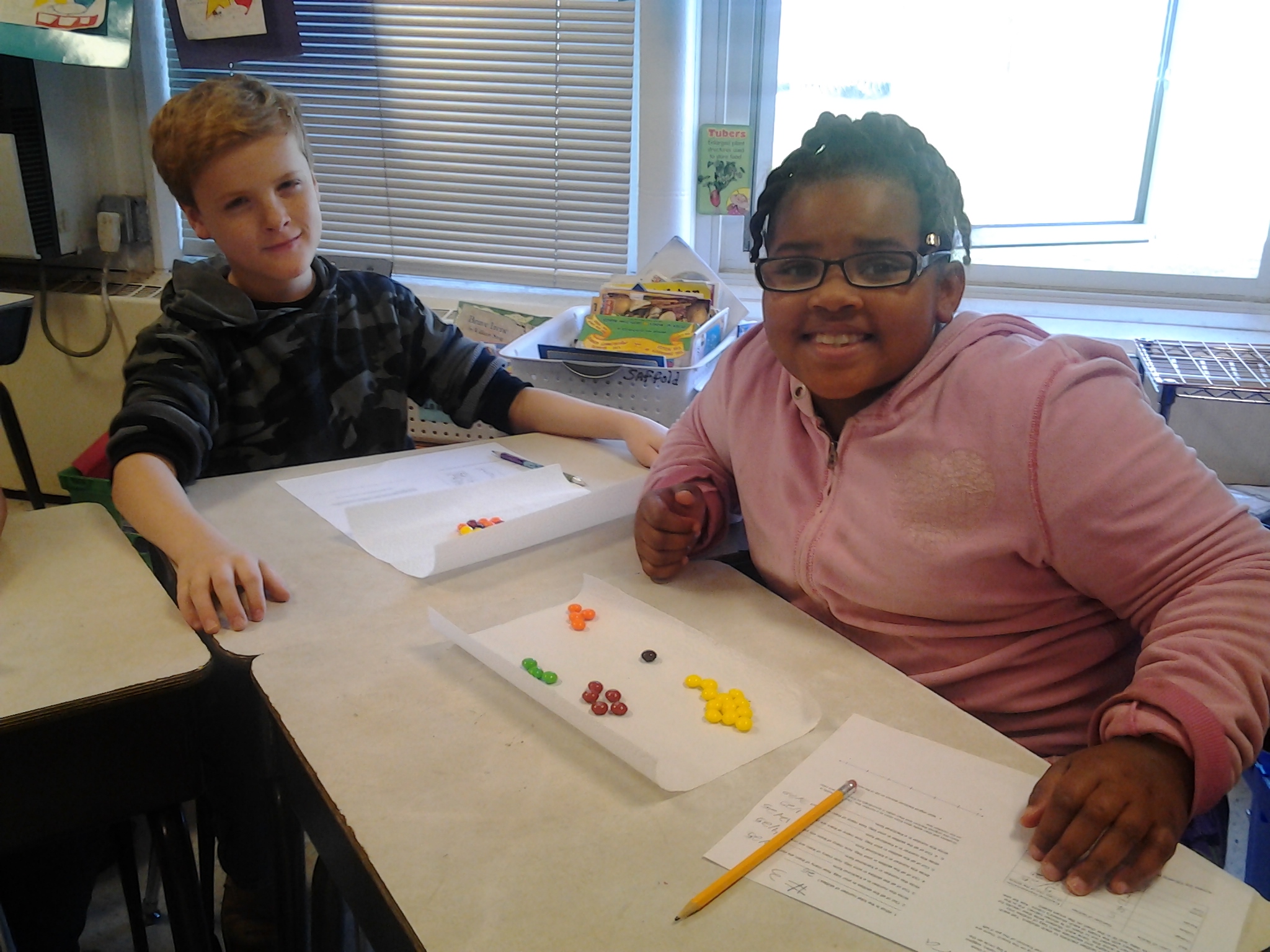 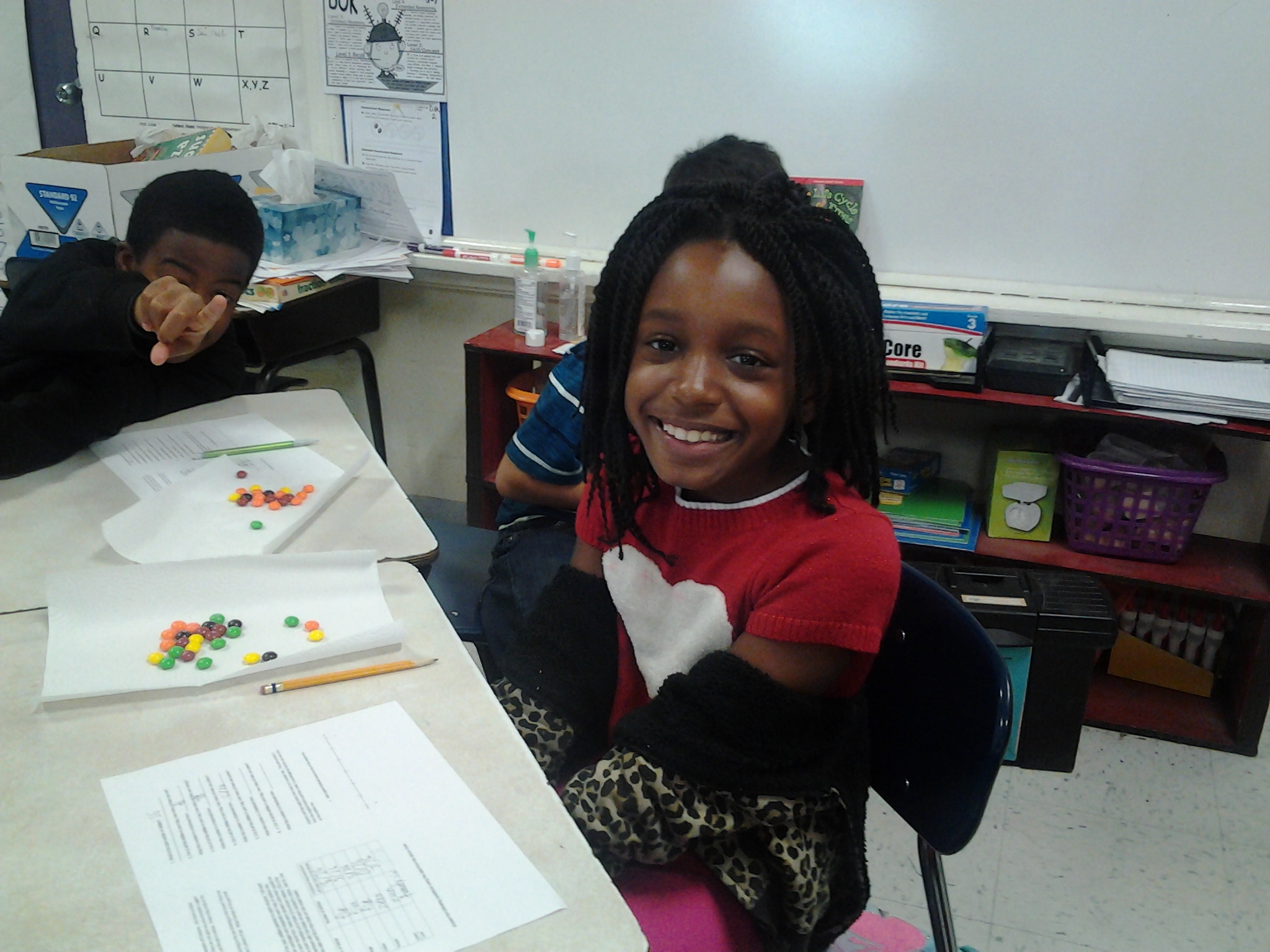 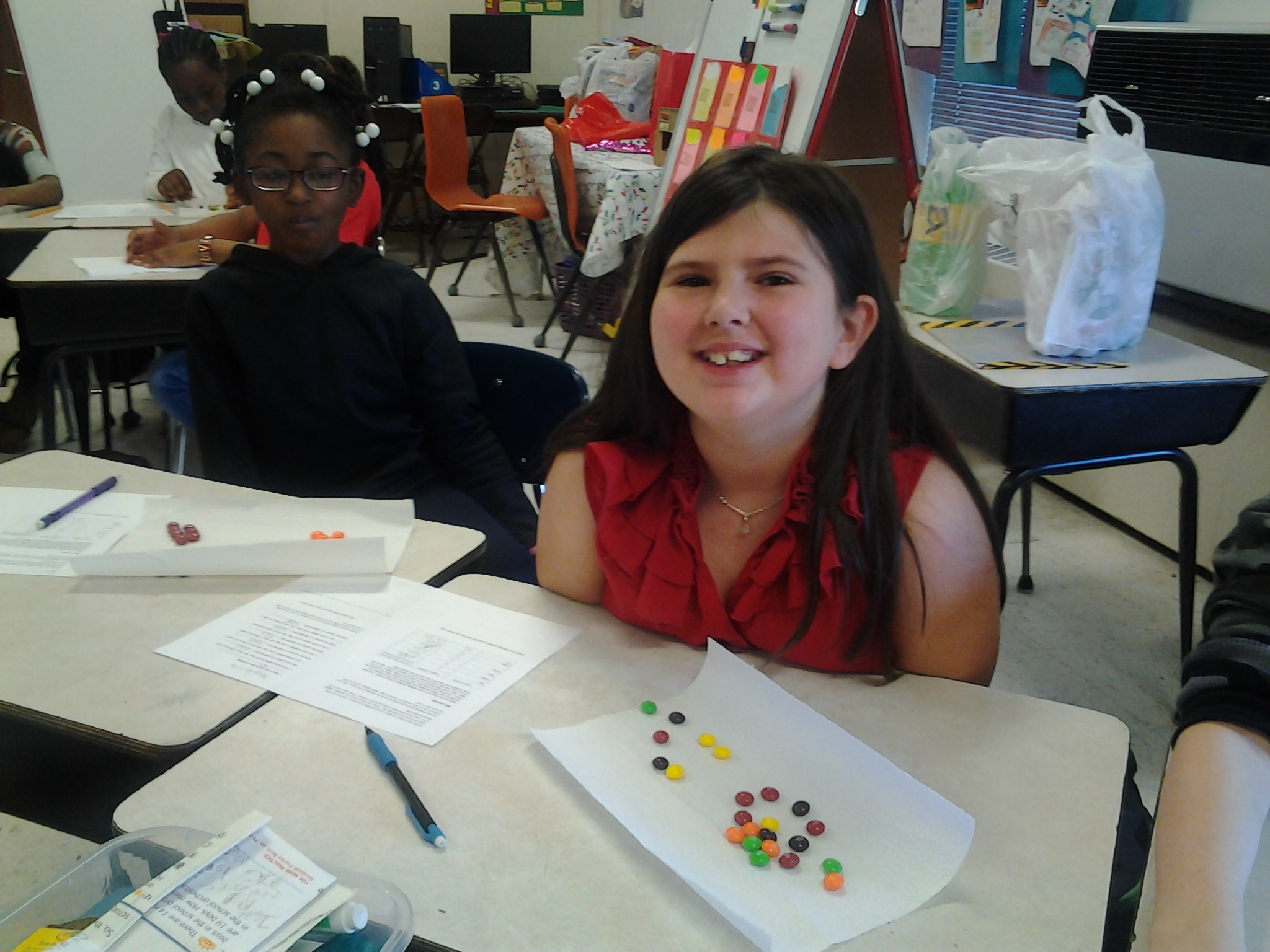 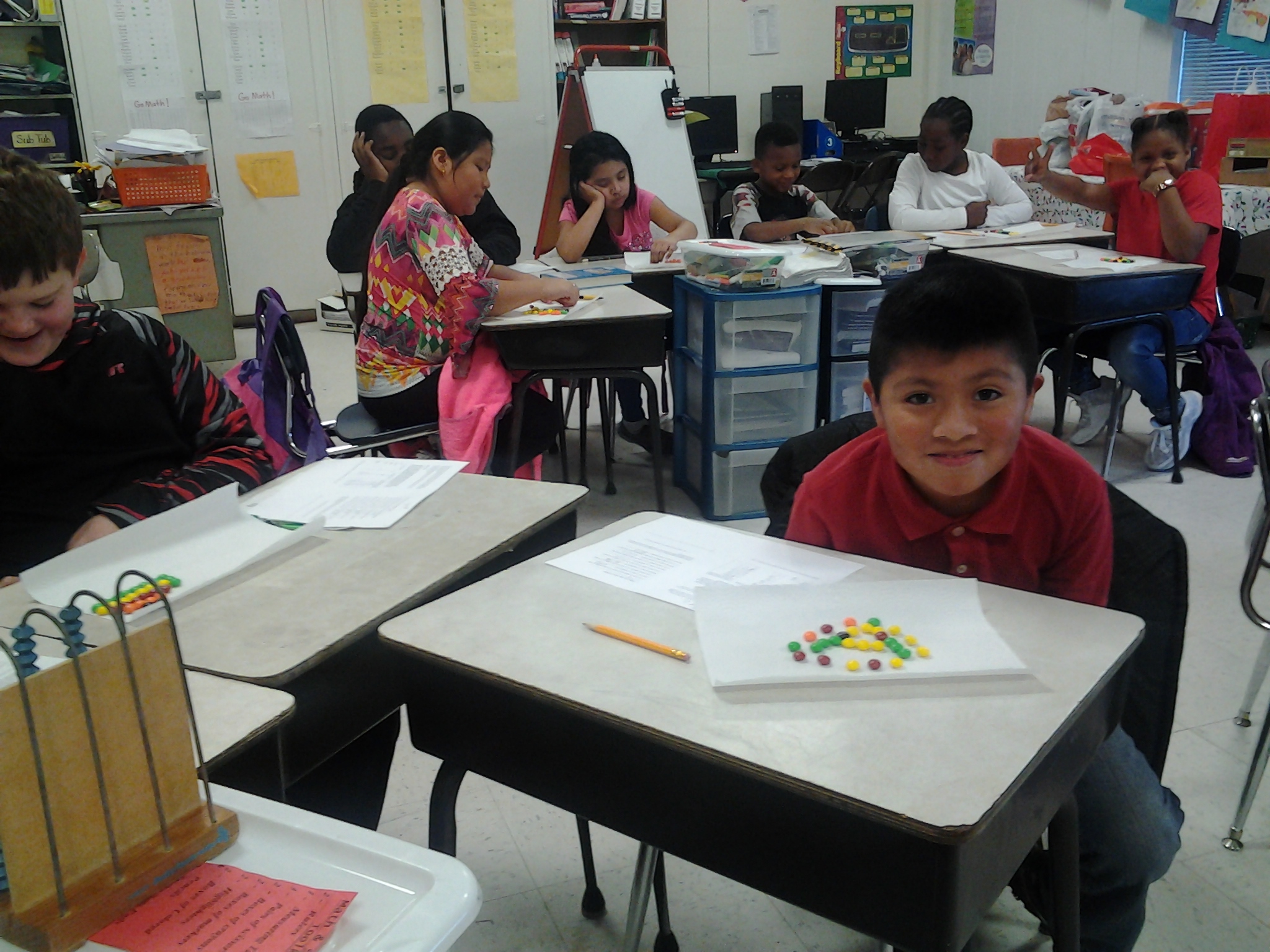 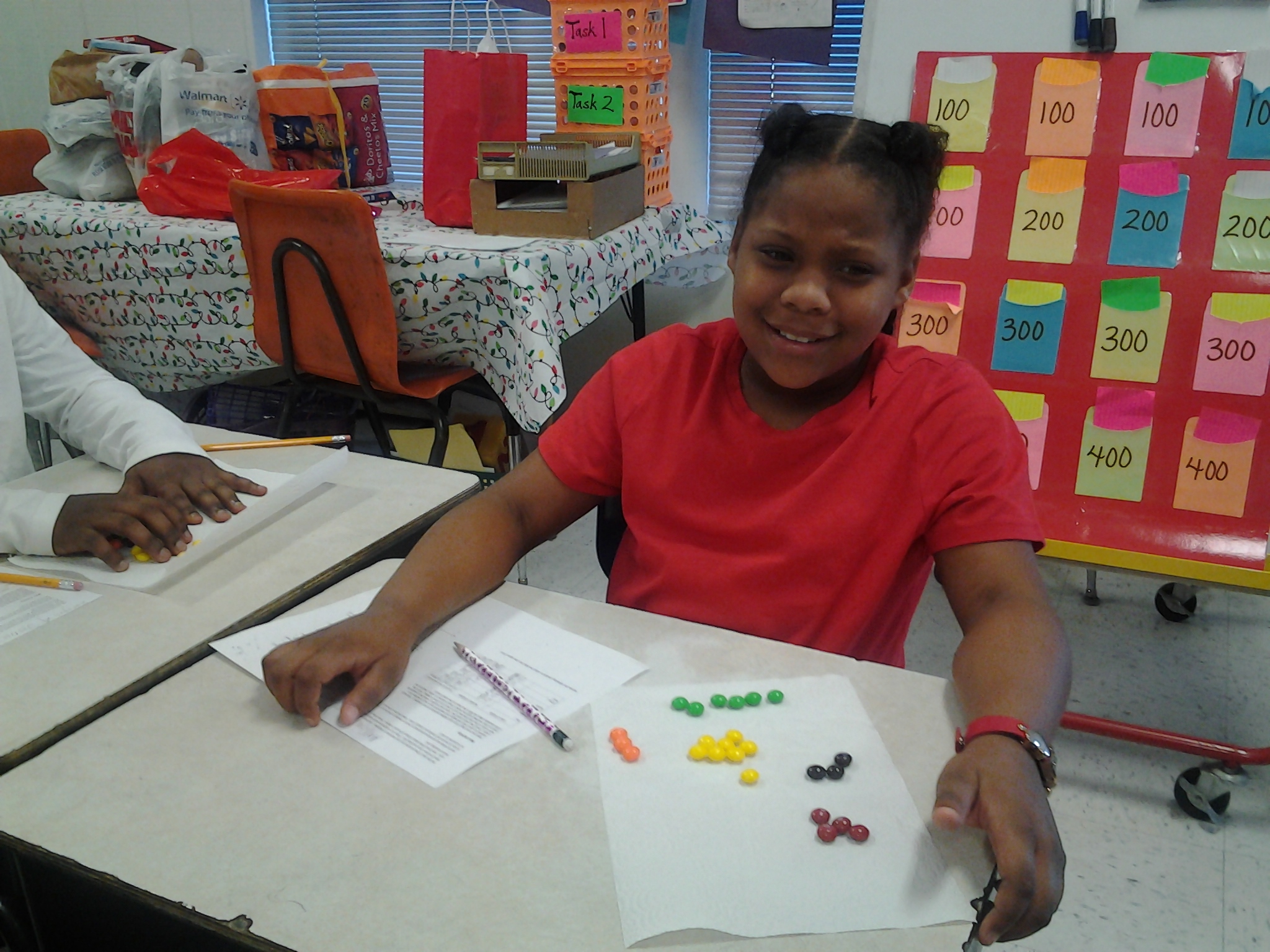 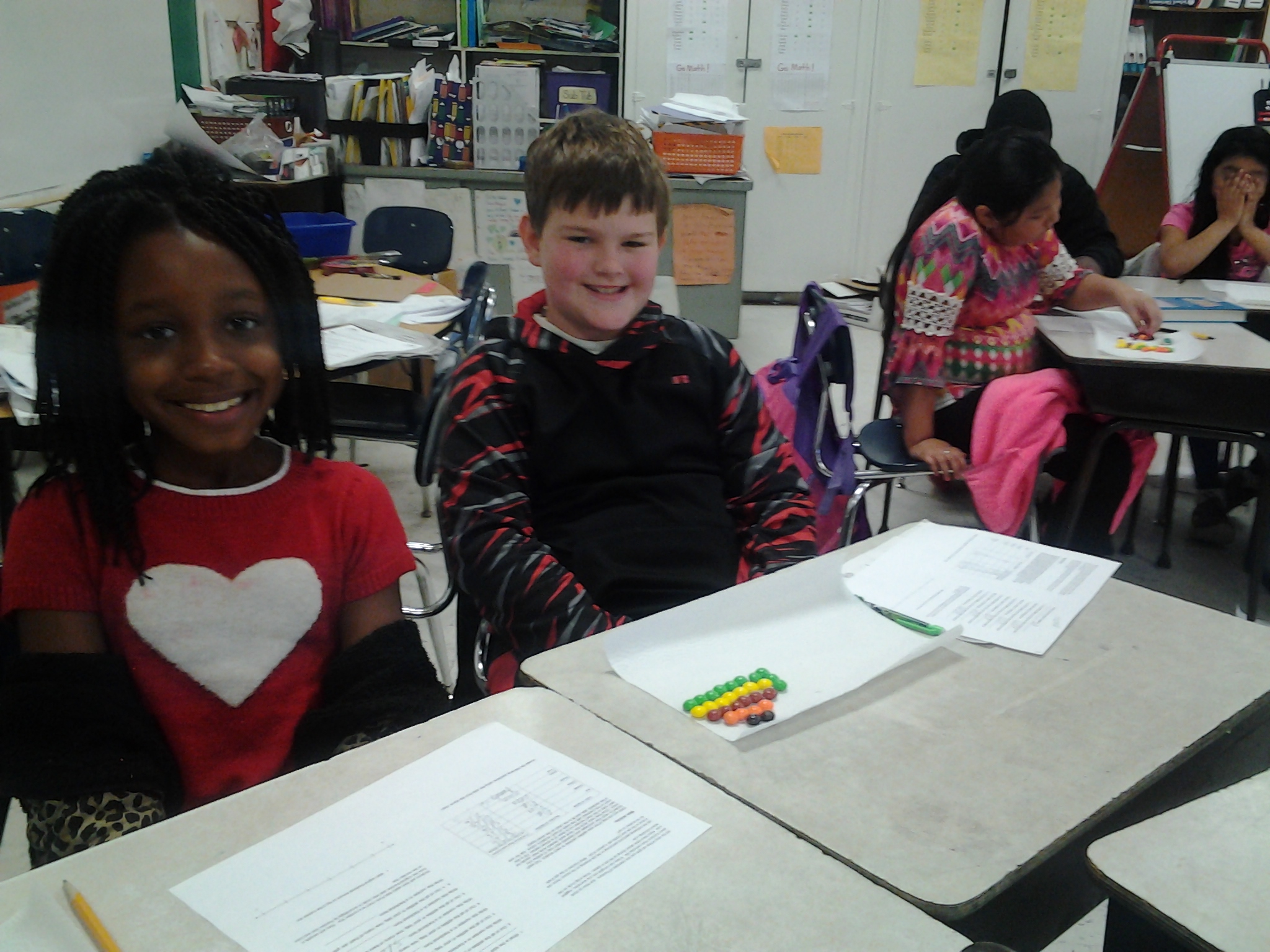 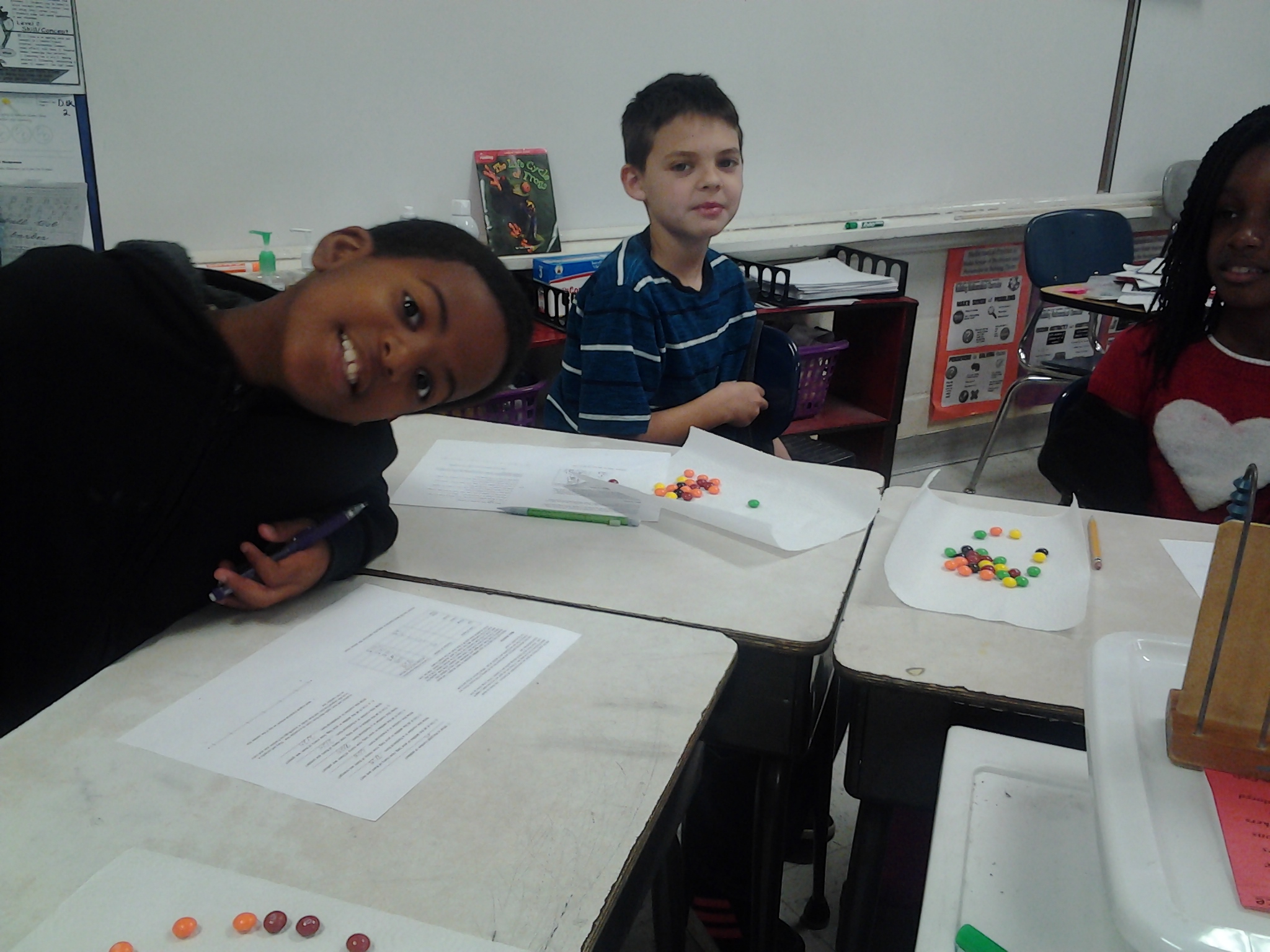 Farewell Message
If you ever feel as though the world is against you, Remember the good times you had in Third grade. -- Chris Saffold